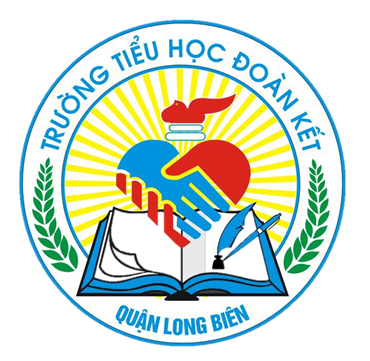 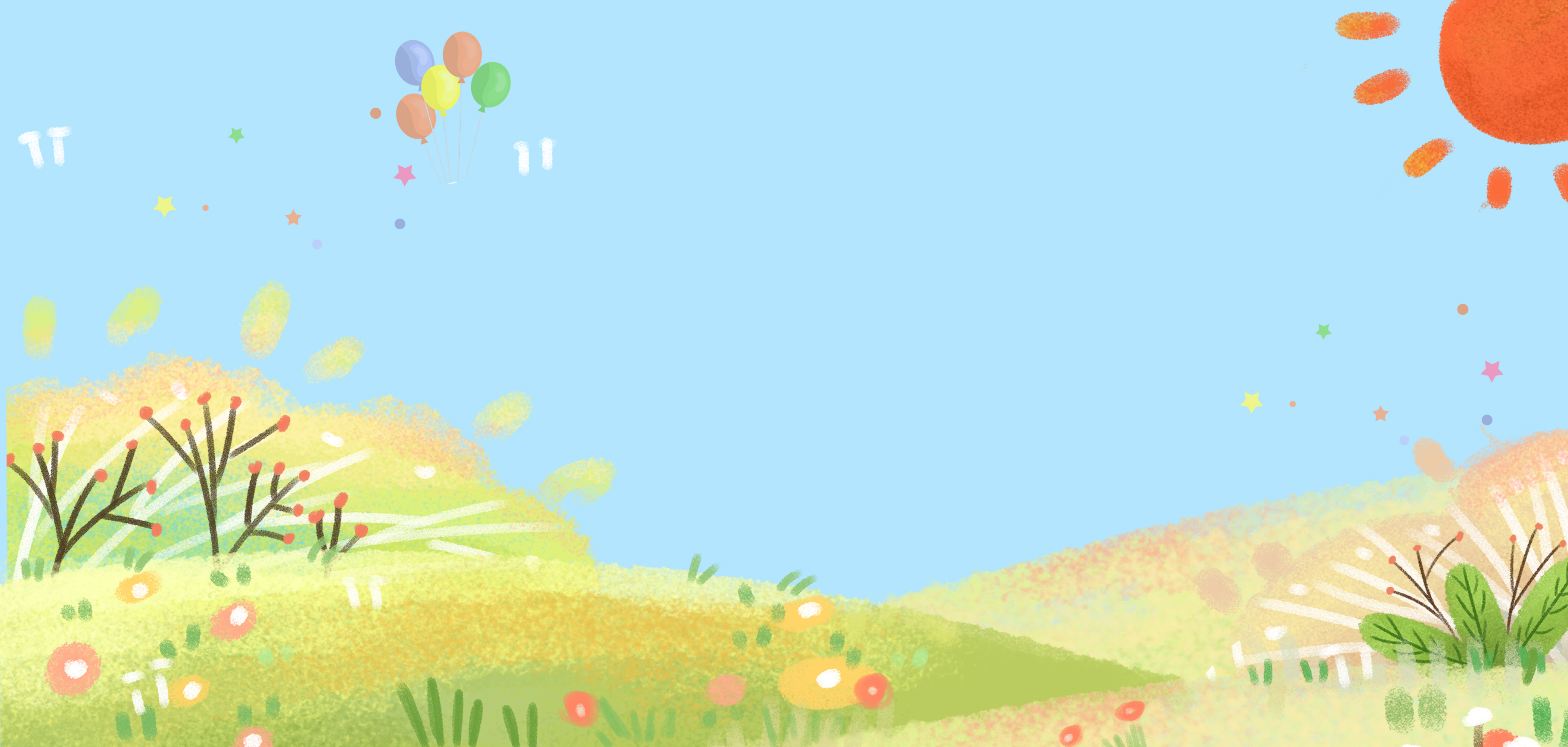 UBND QUẬN LONG BIÊN
TRƯỜNG TIỂU HỌC ĐOÀN KẾT
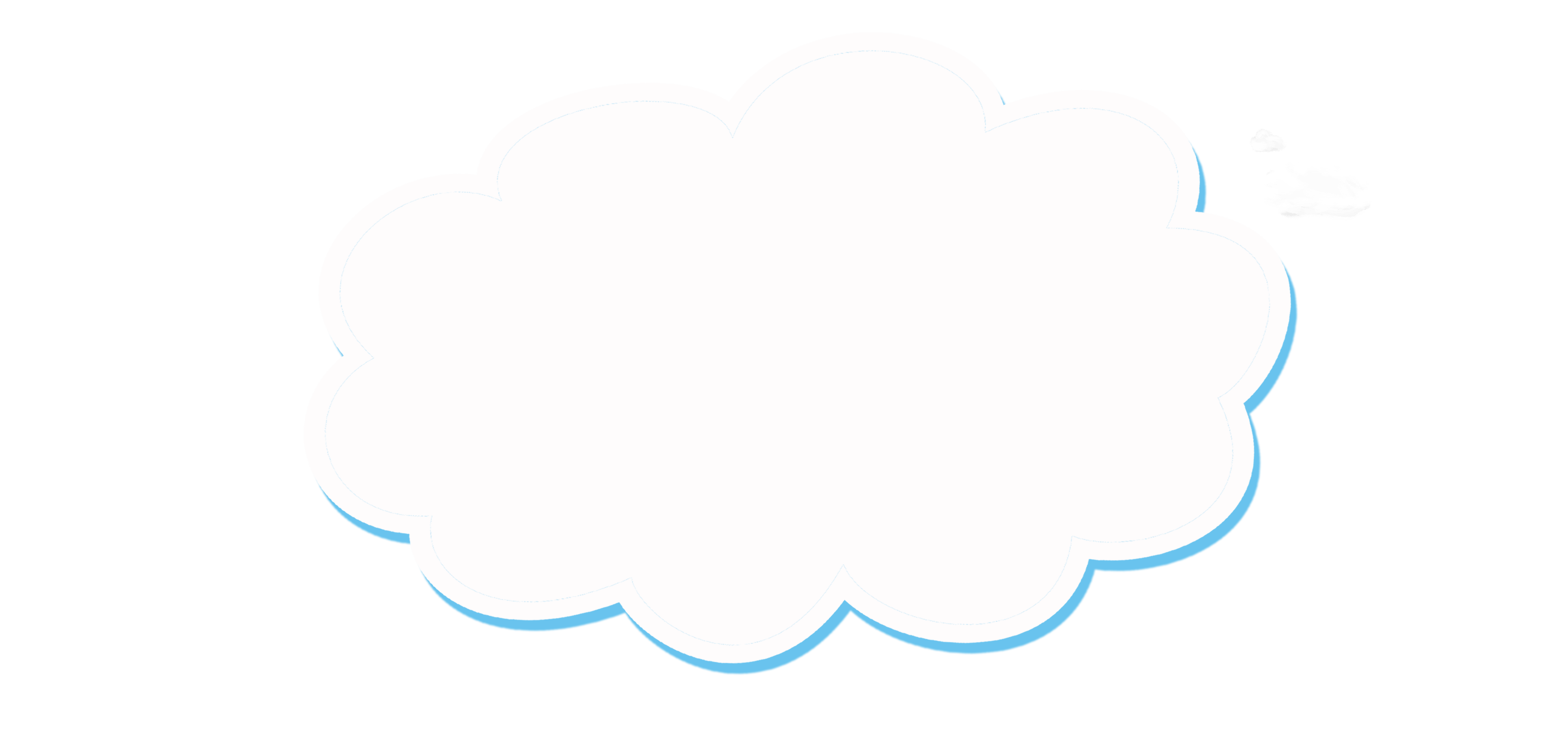 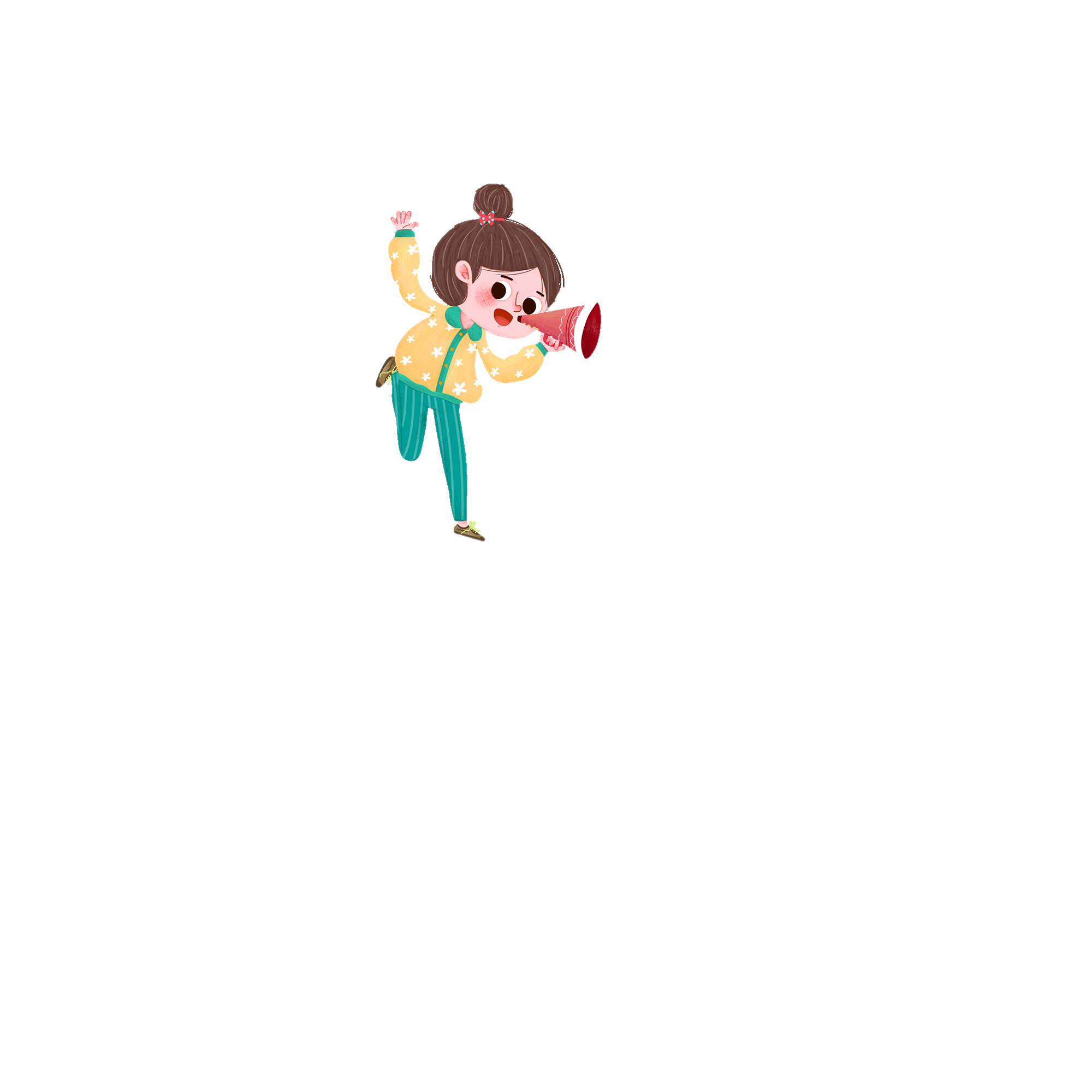 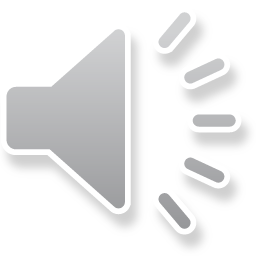 NHIỆT LIỆT CHÀO MỪNG CÁC THẦY CÔ GIÁO!
VỀ DỰ TIẾT HỌC
Địa lí
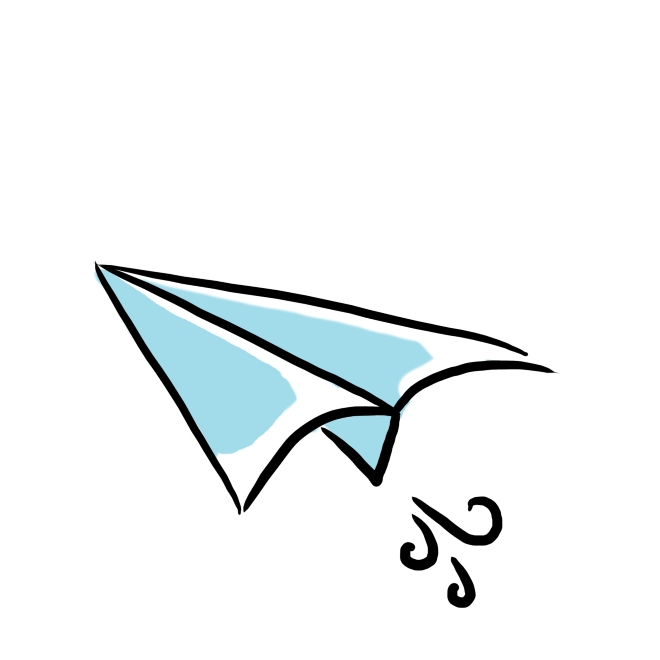 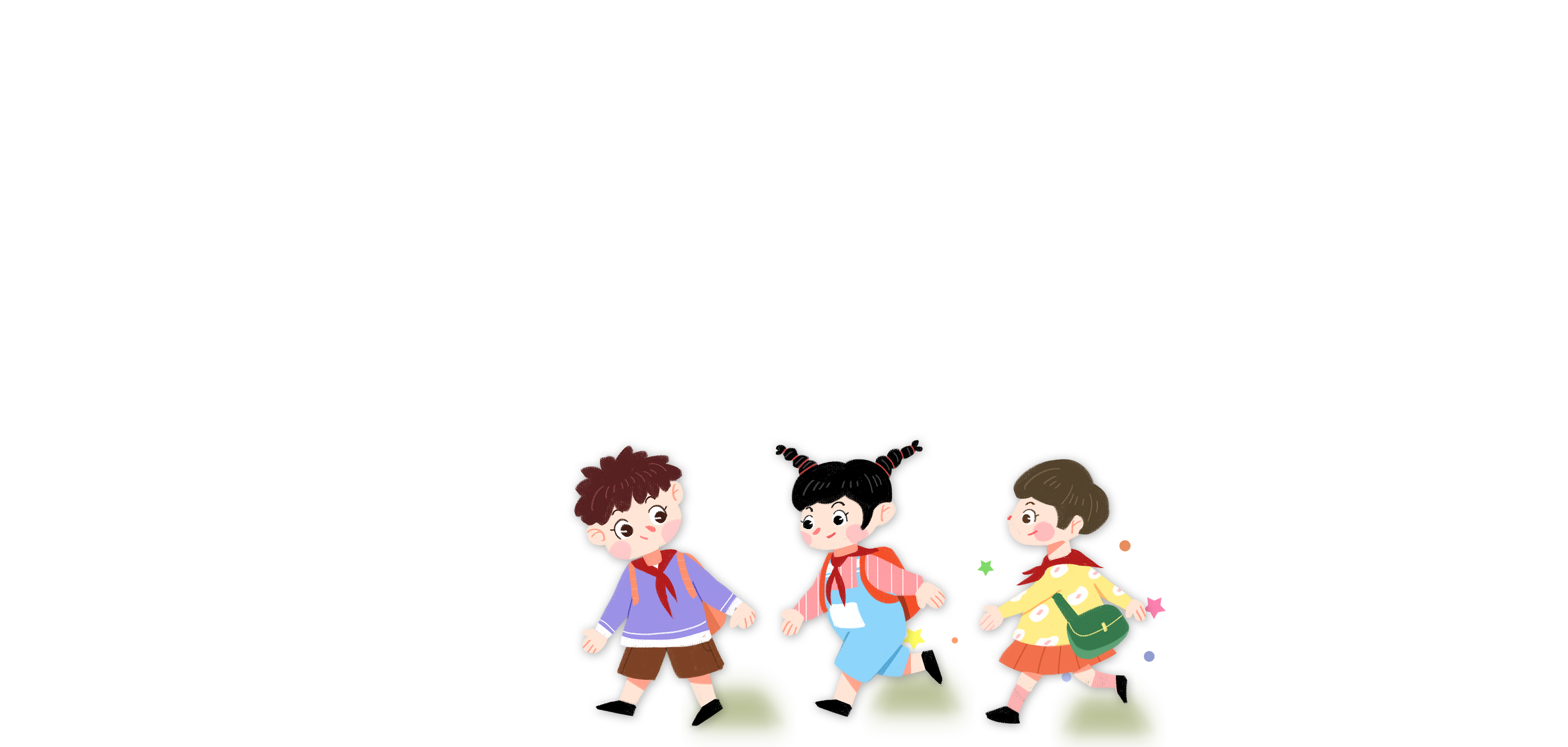 KHỞI ĐỘNG
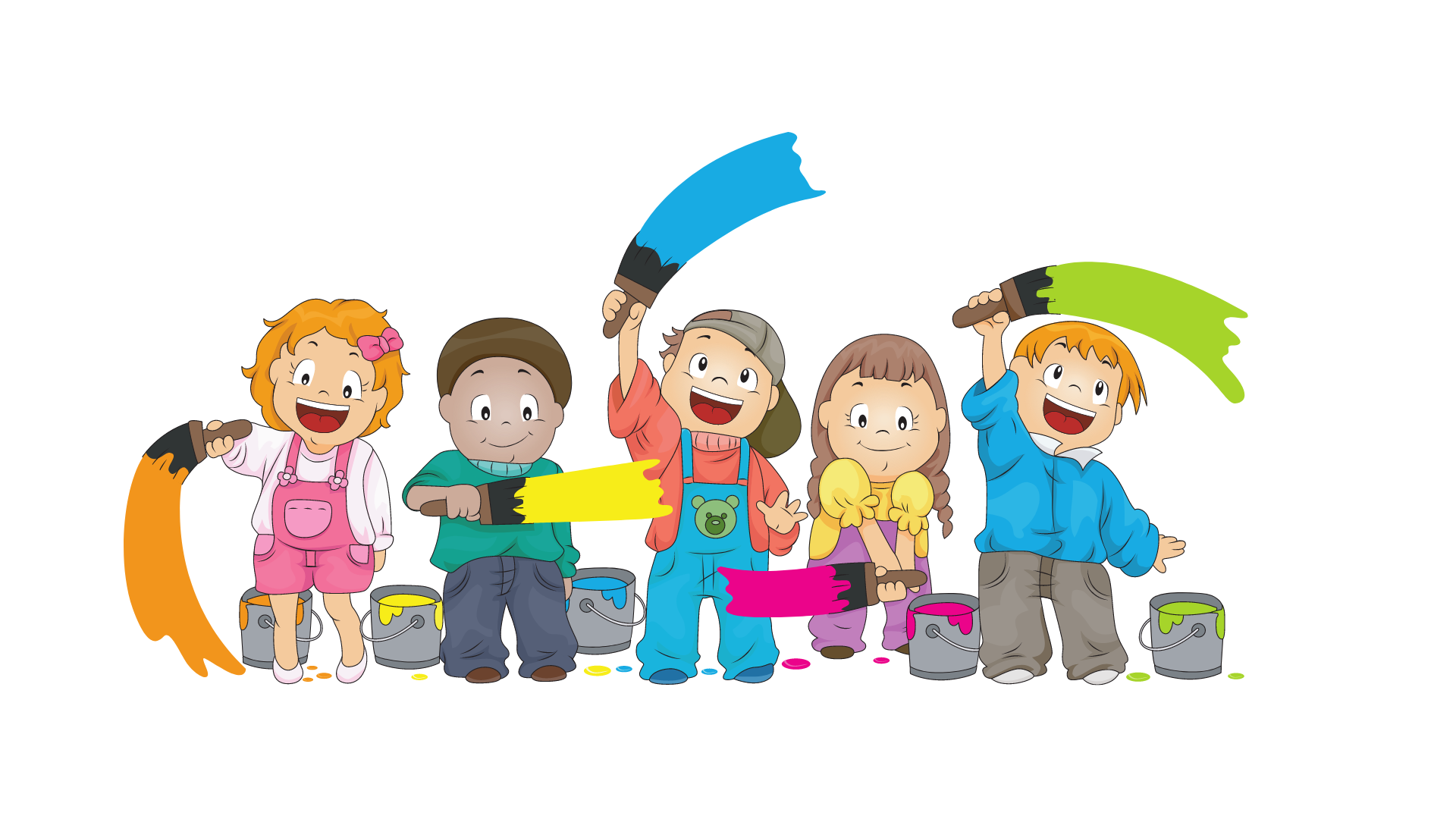 开头
Câu 1: Châu lục nào có diện tích lớn nhất?
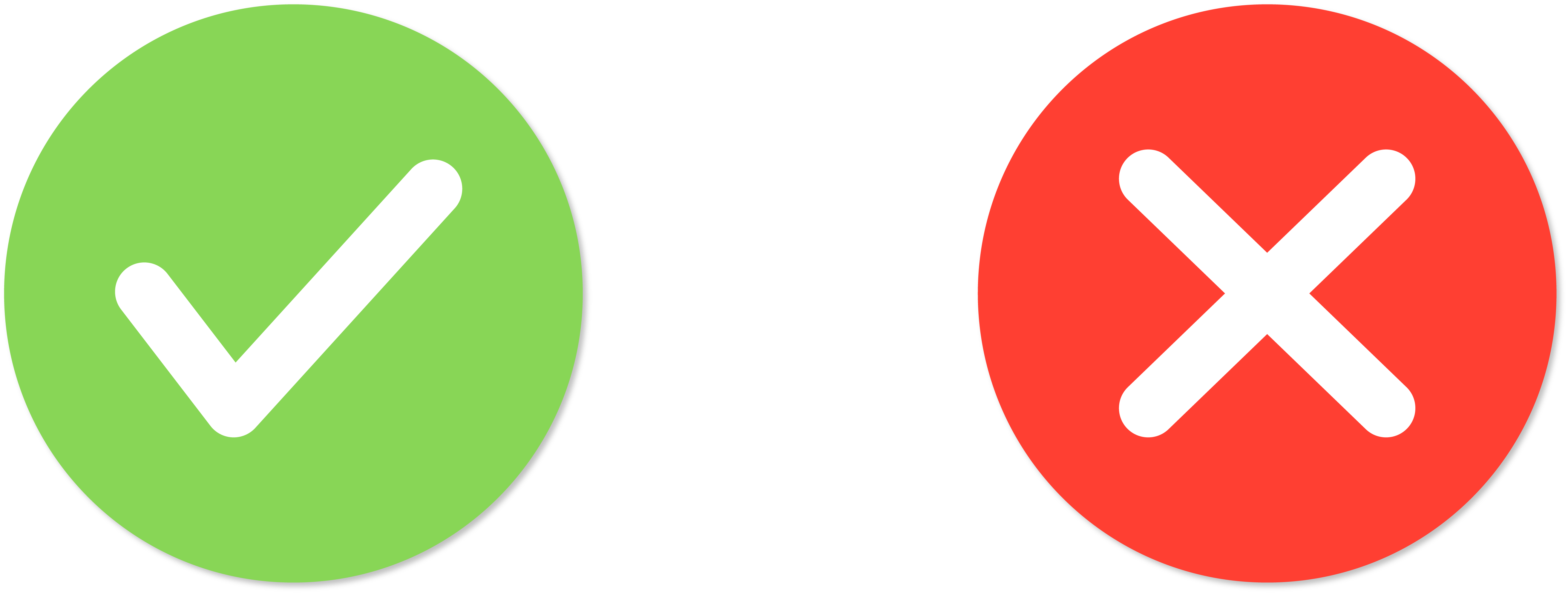 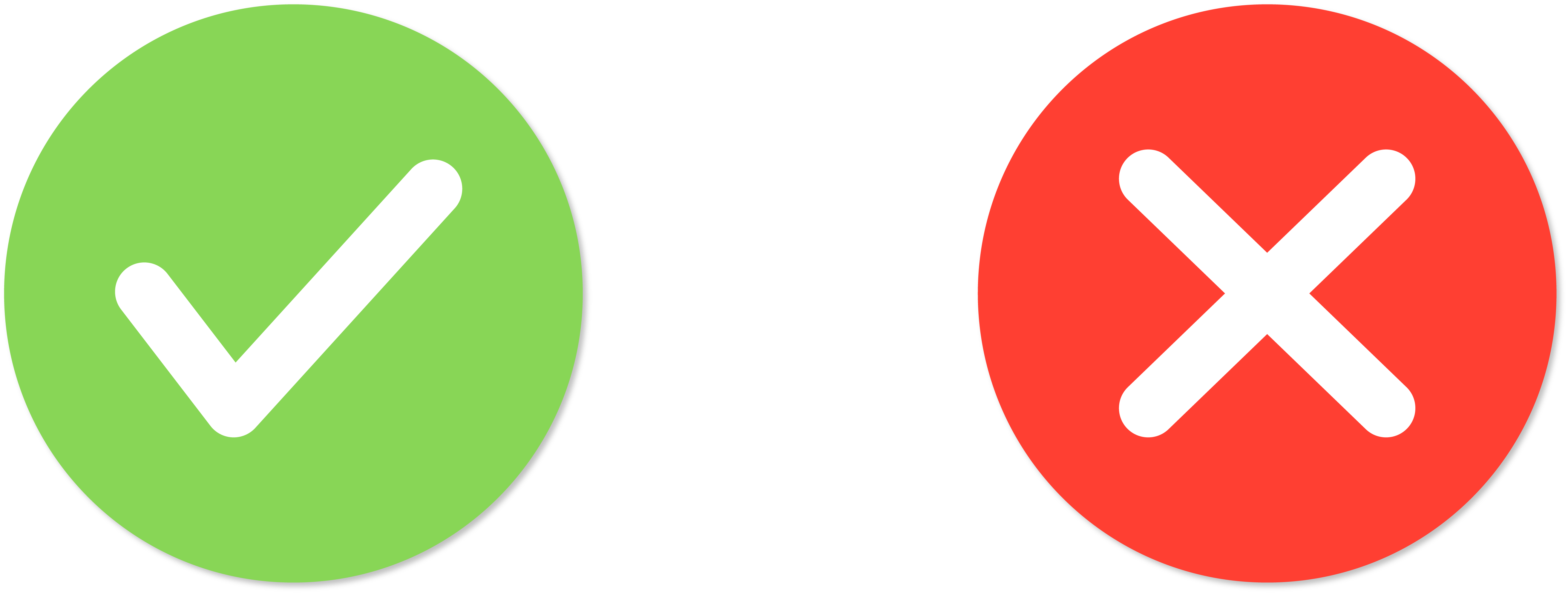 Châu Phi
Châu Âu
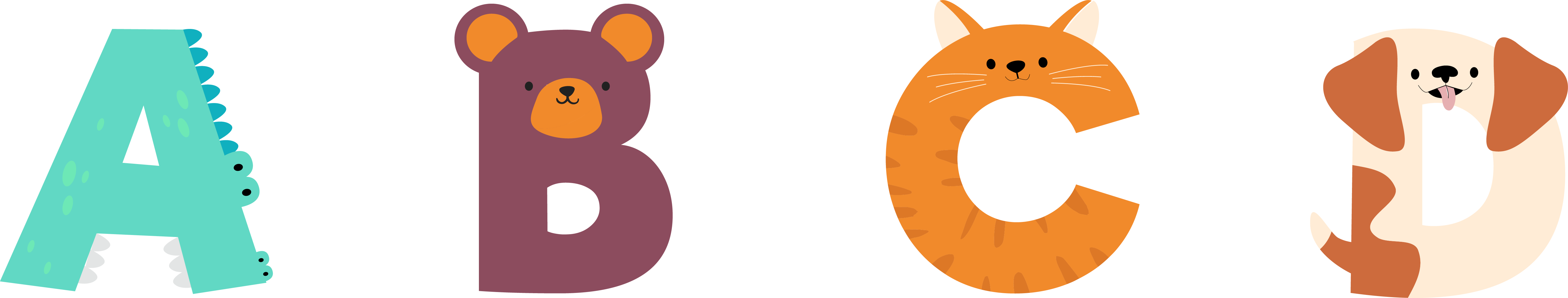 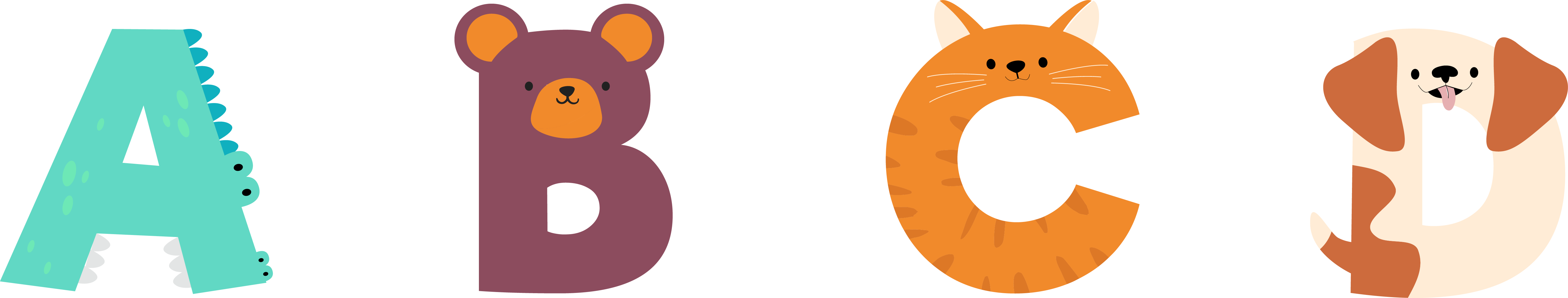 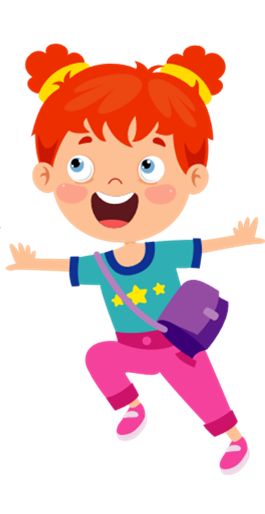 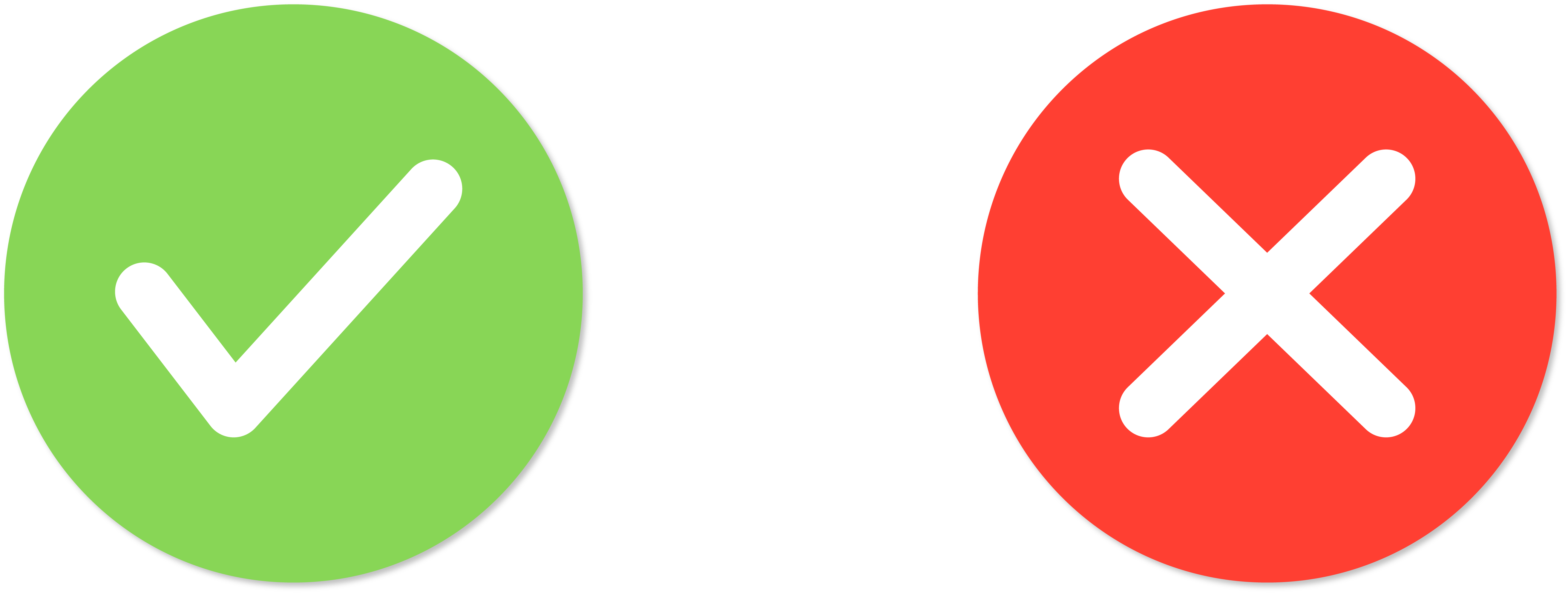 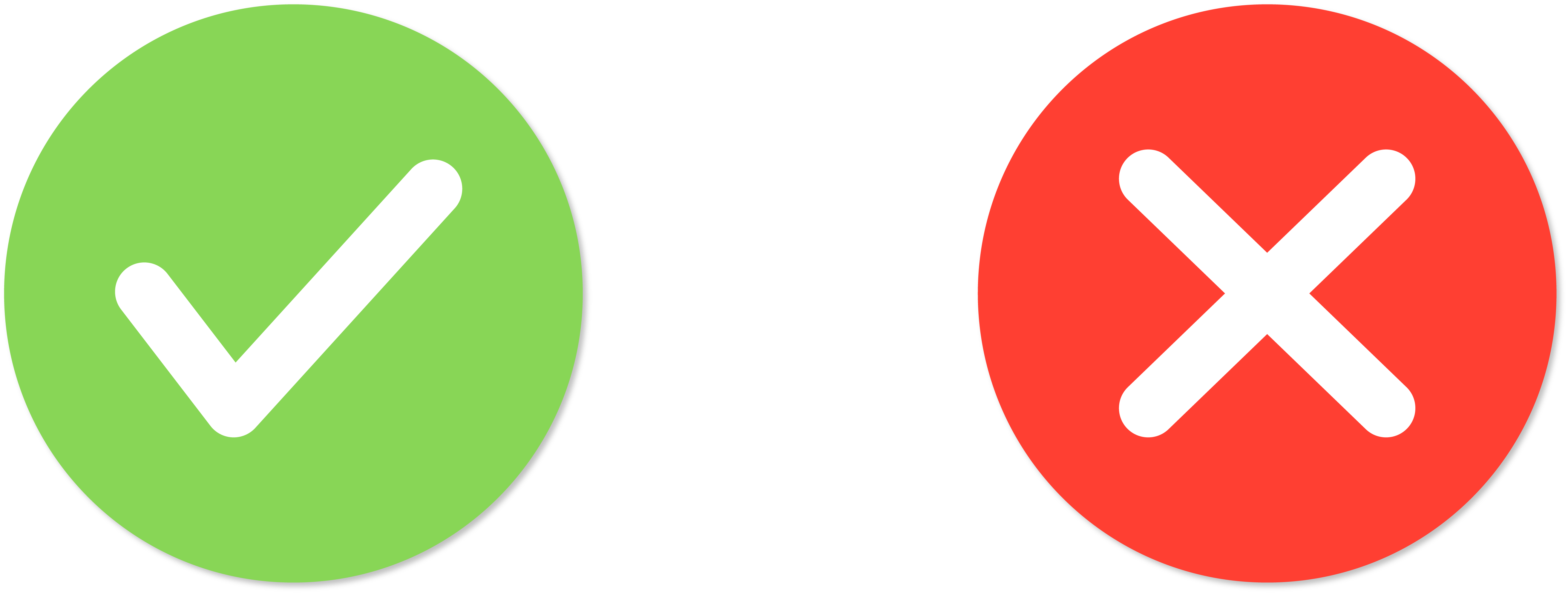 Châu Mĩ
Châu Á
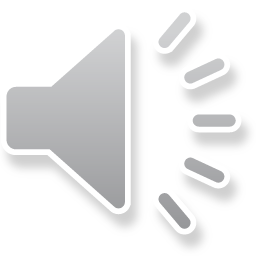 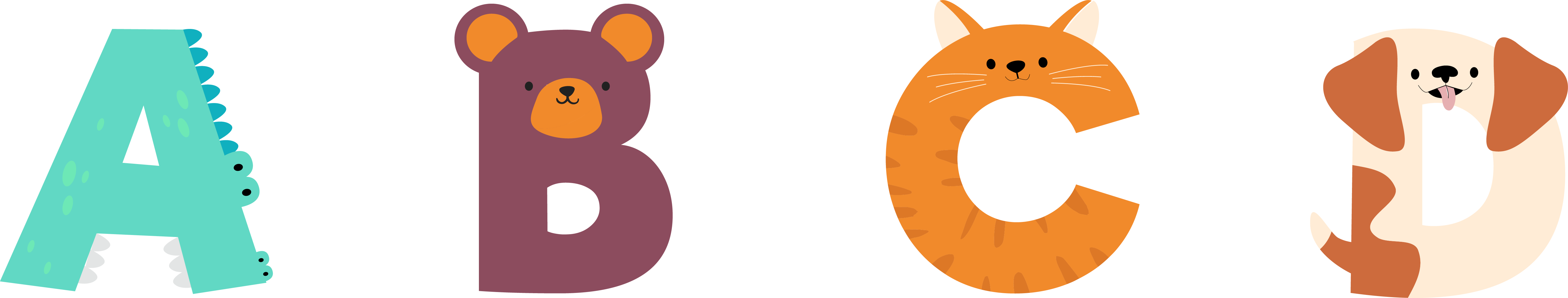 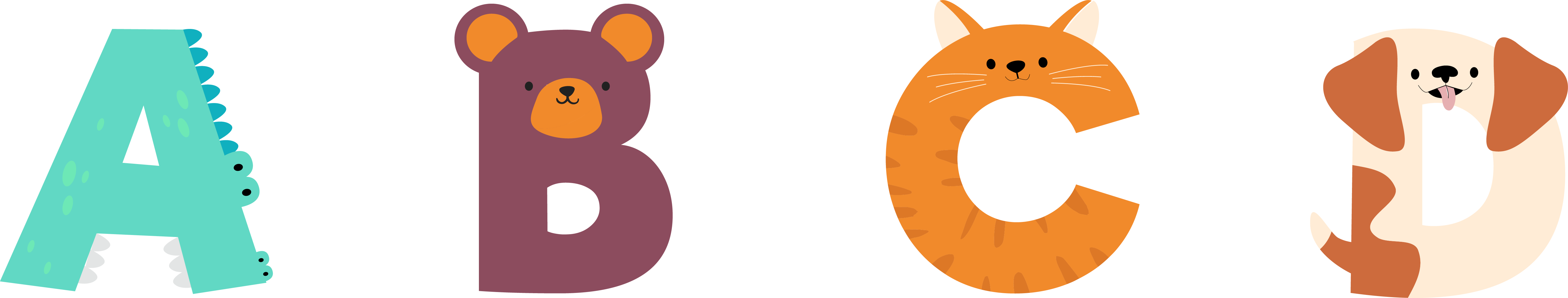 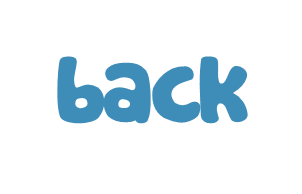 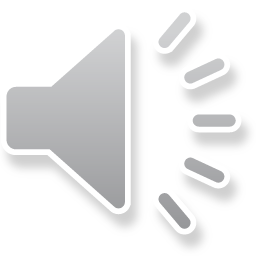 Câu 2: Động vật nào tiêu biểu nhất ở Châu Nam Cực?
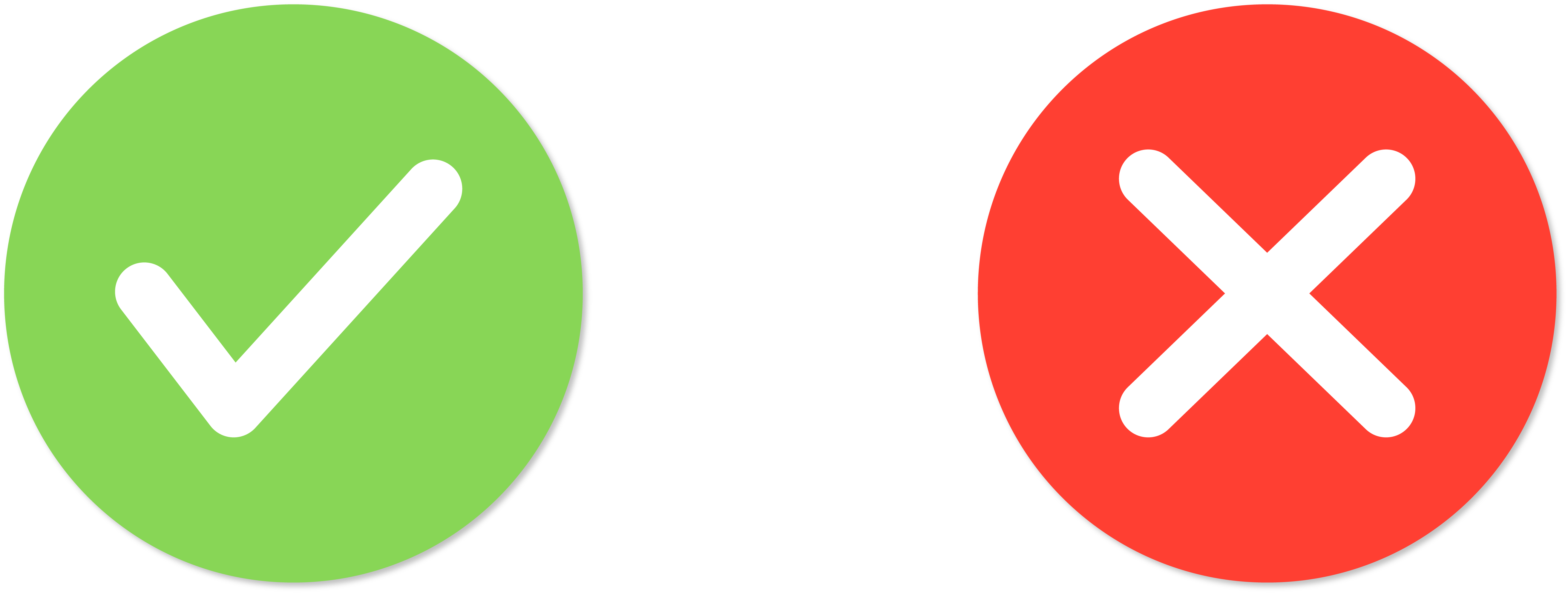 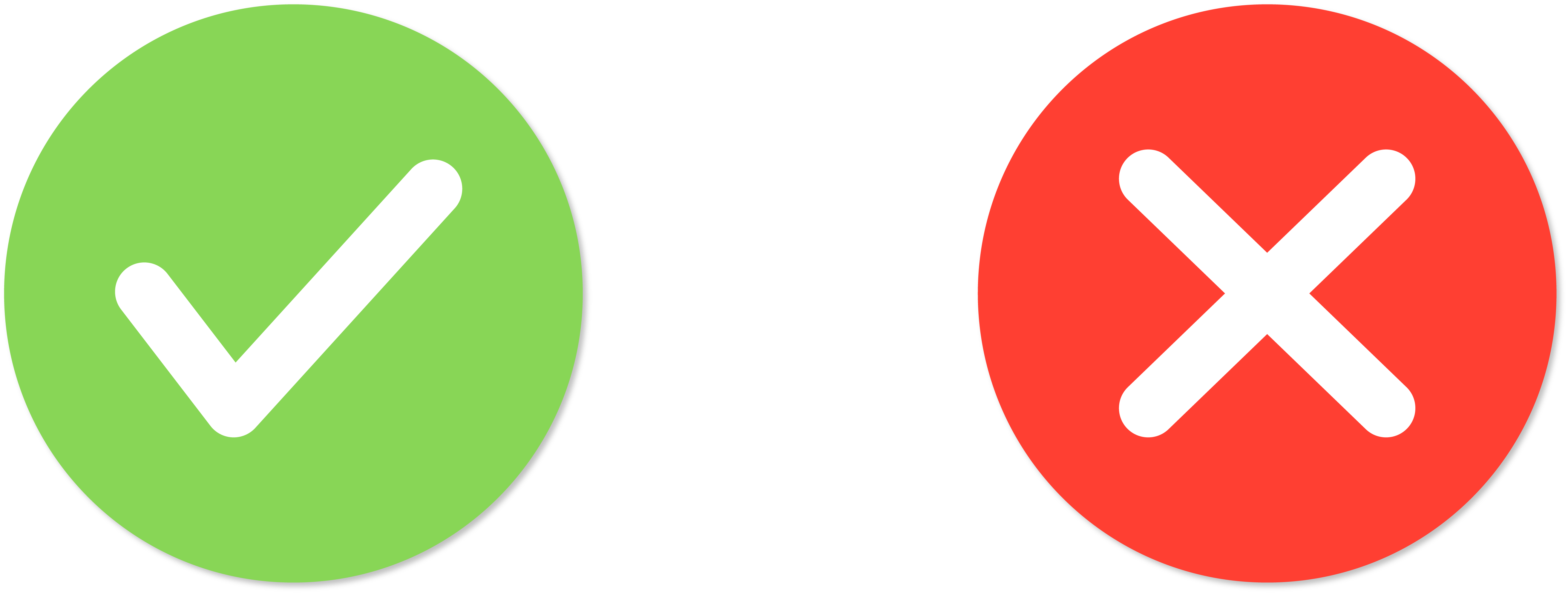 Cá heo
Hải cẩu
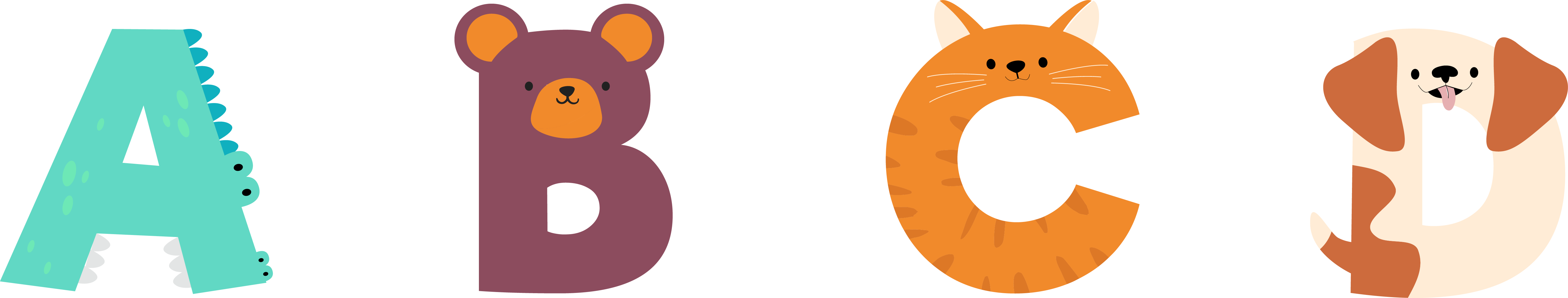 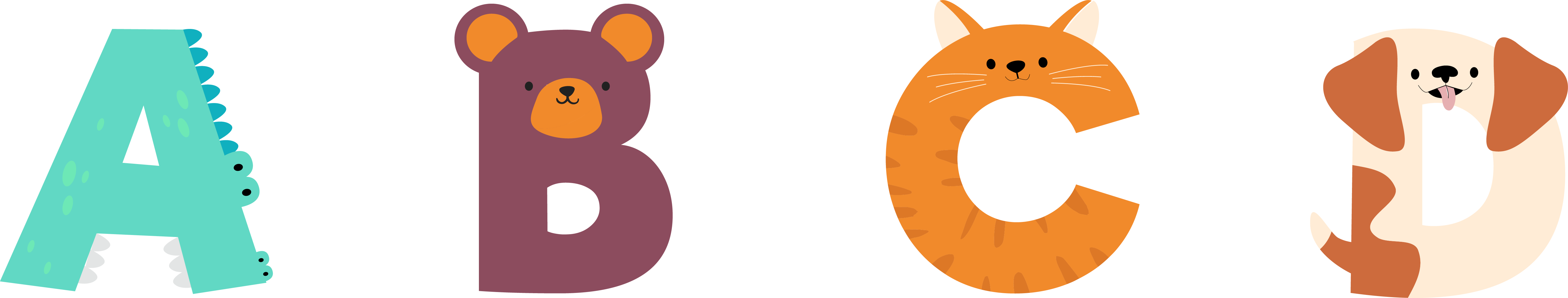 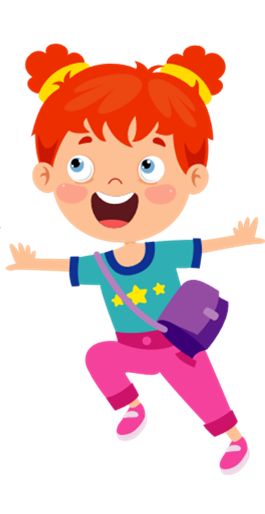 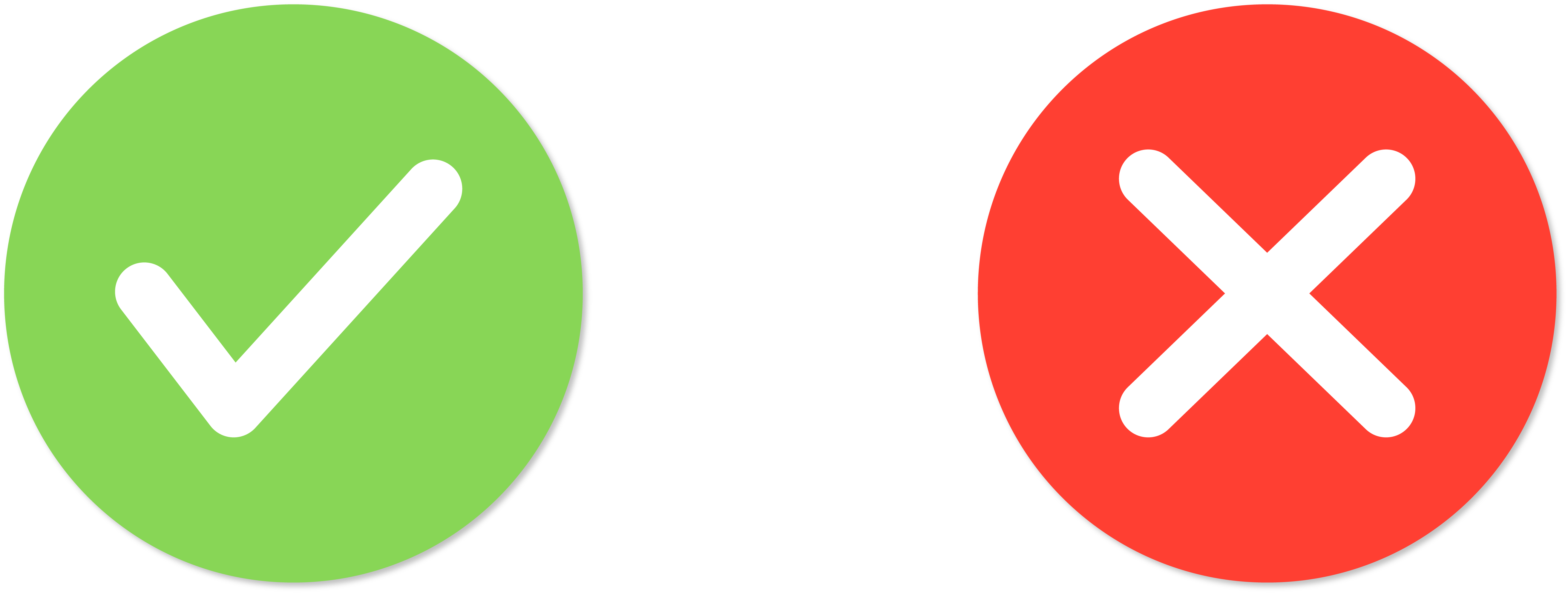 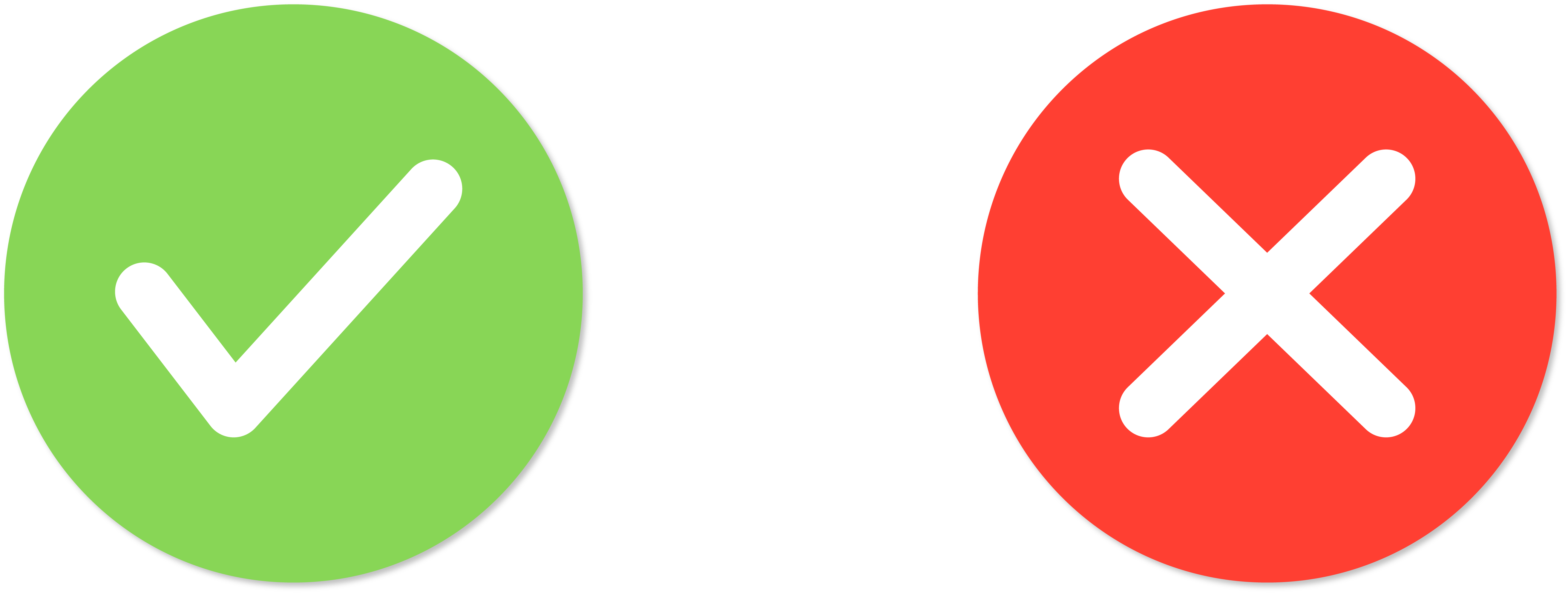 Chim cánh cụt
Gấu trắng
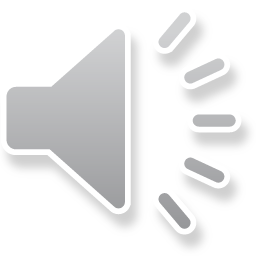 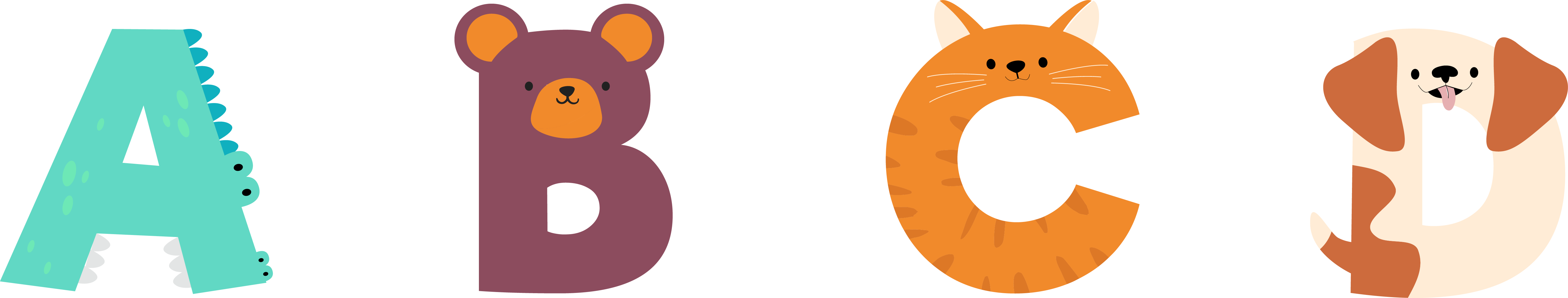 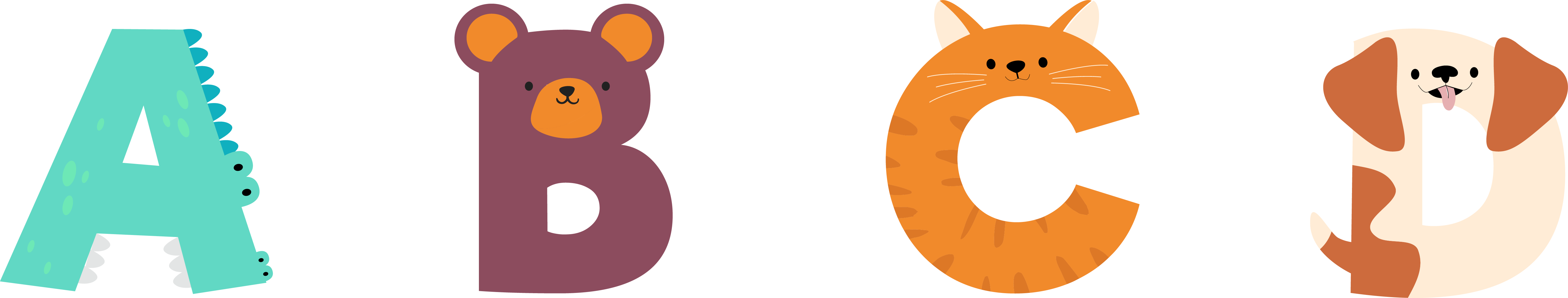 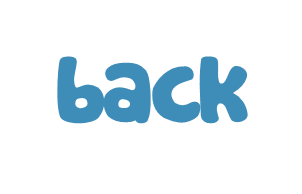 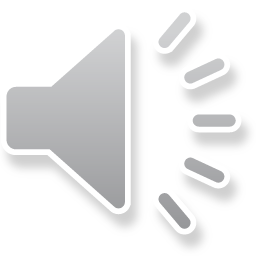 开头
Câu 3: Người dân châu Âu có đặc điểm gì?
Sống tập trung ở nông thôn
Chủ yếu là người da trắng
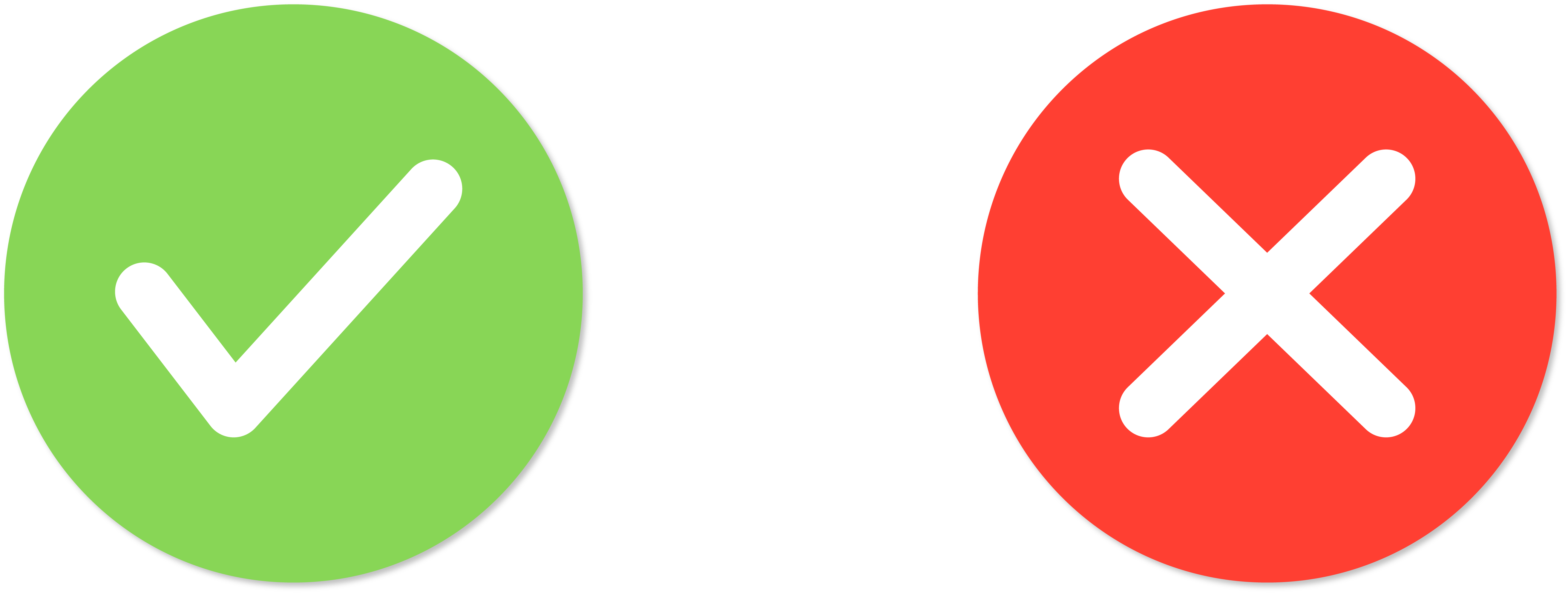 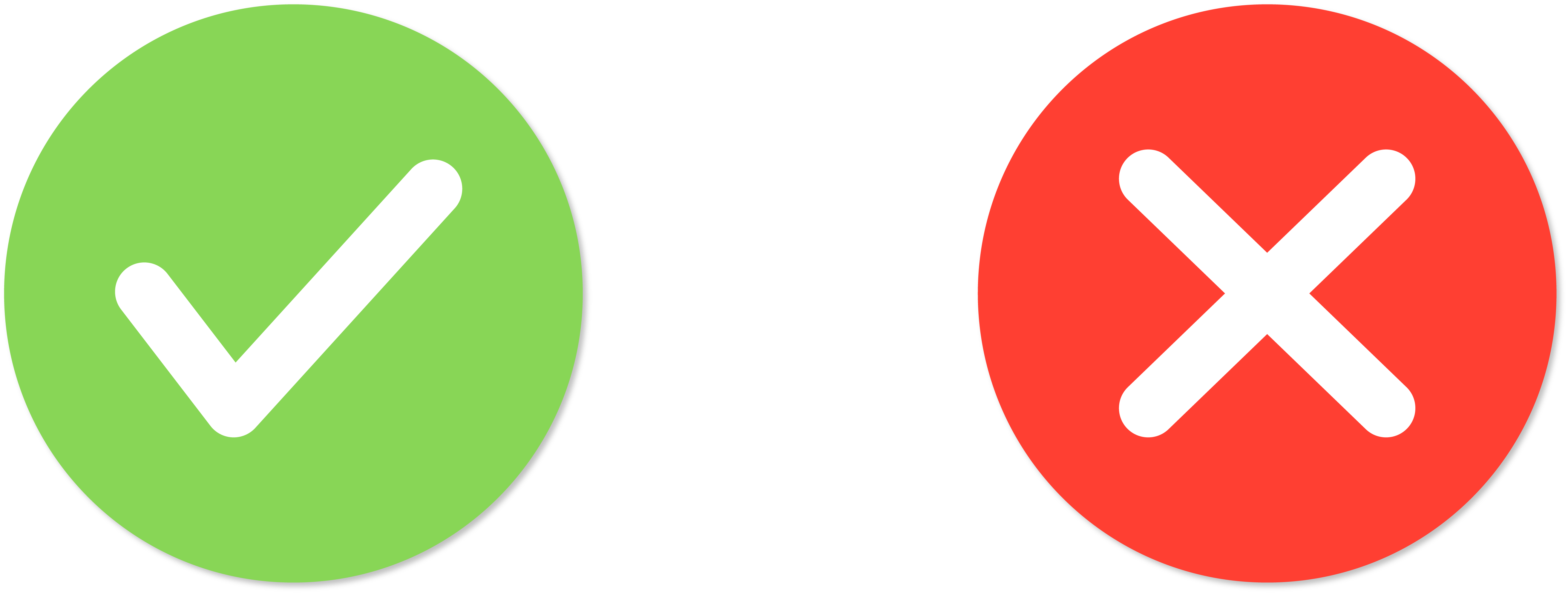 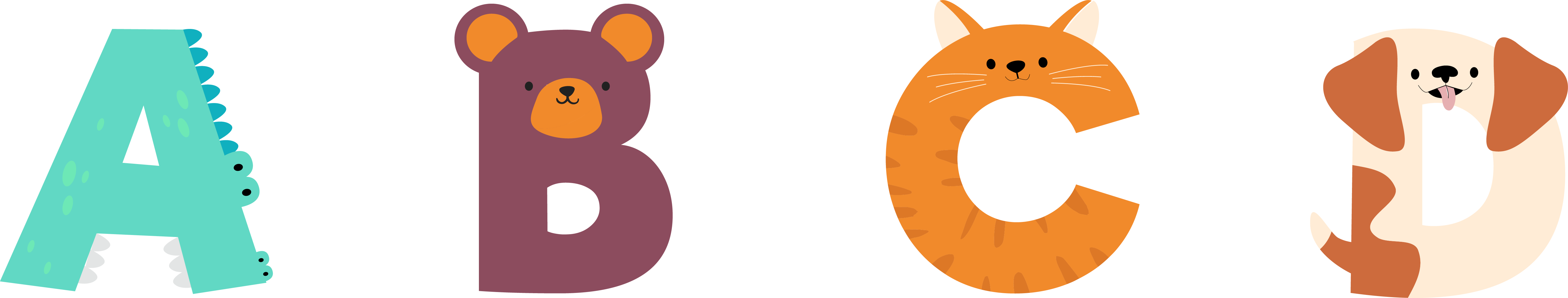 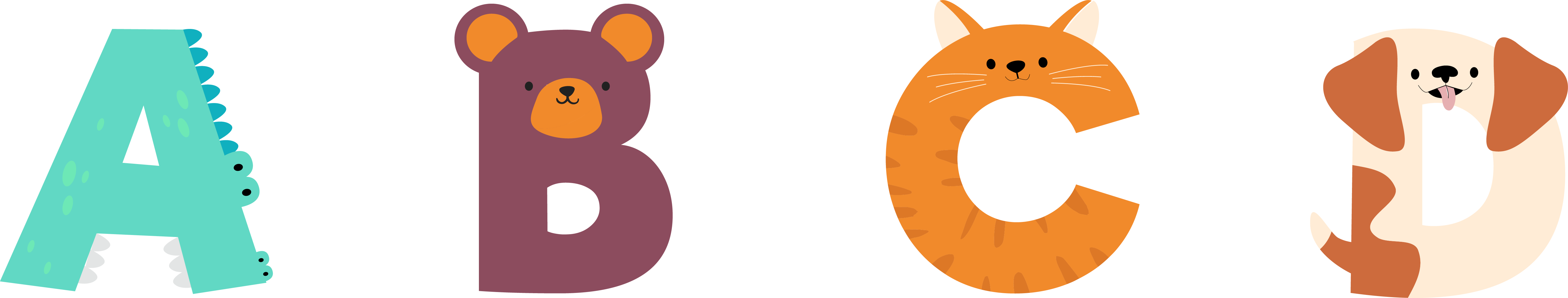 Chủ yếu là người nhập cư
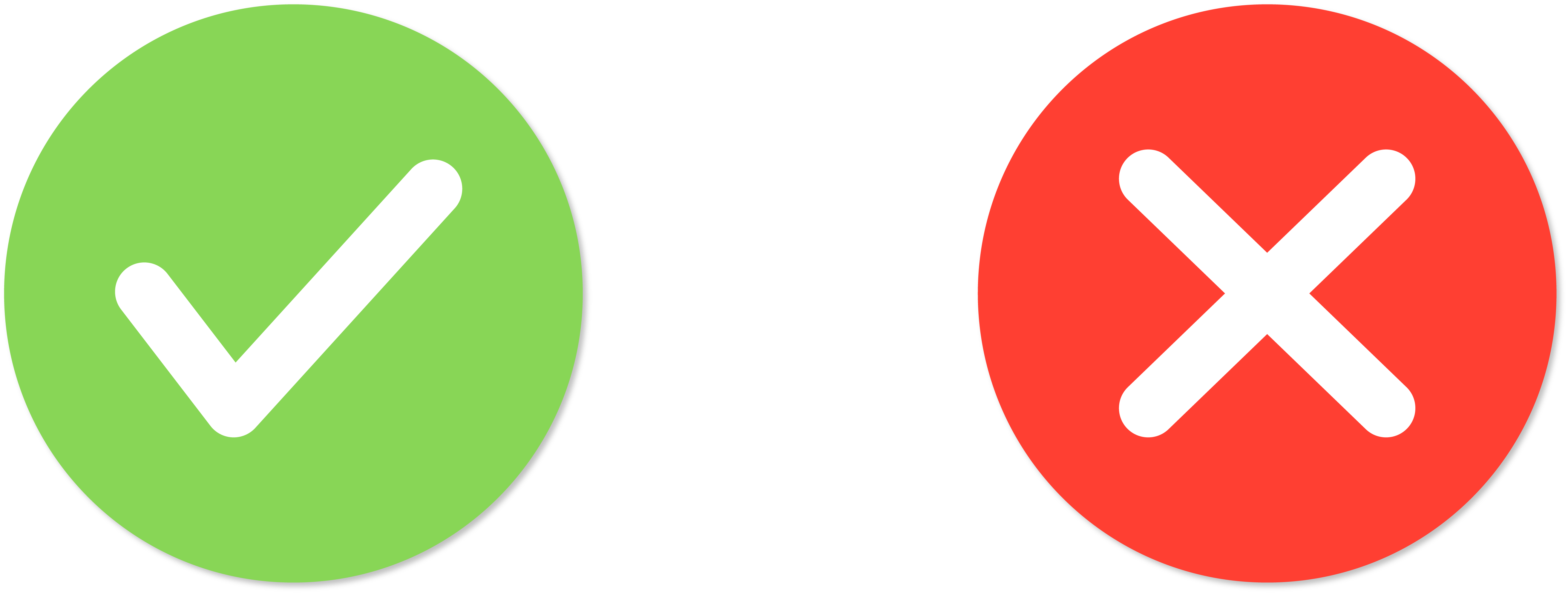 Sống tập trung cả ở nông thôn và thành phố
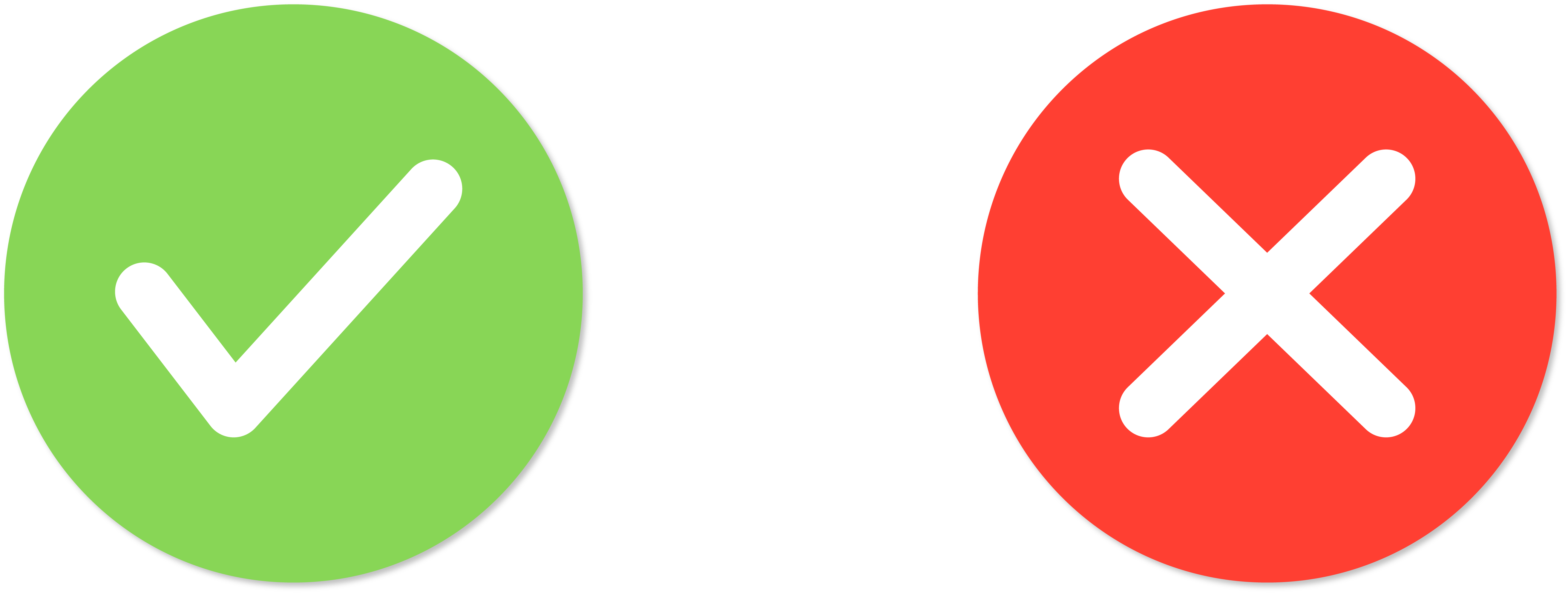 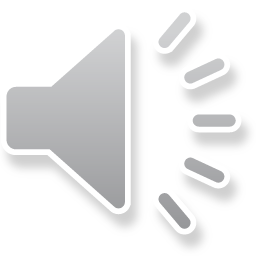 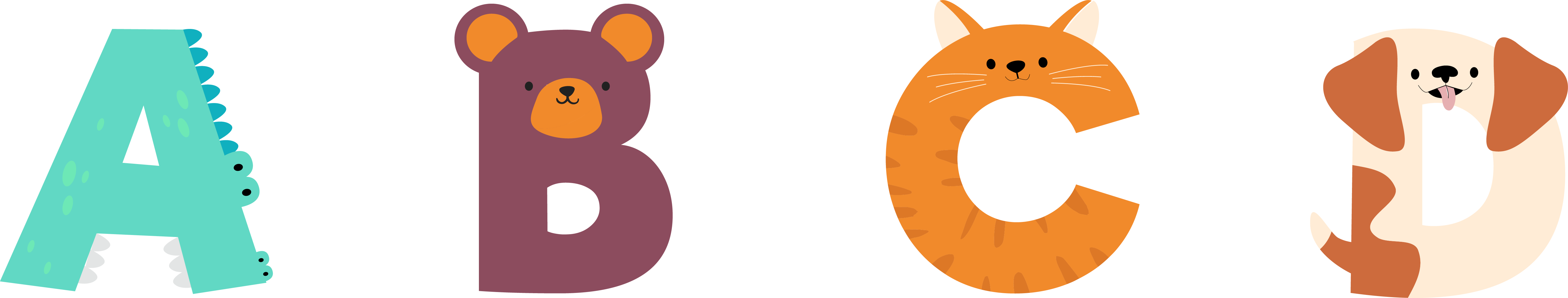 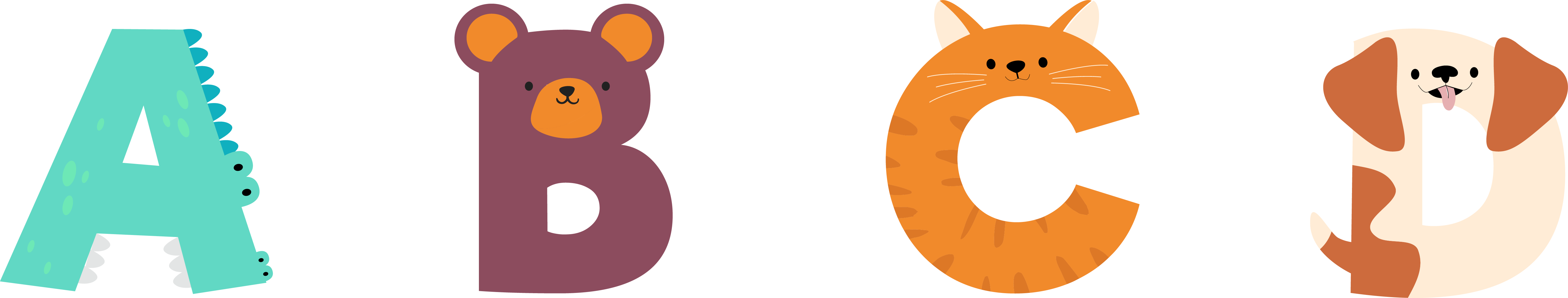 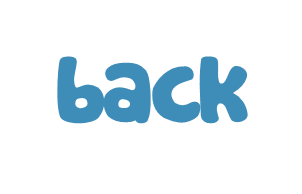 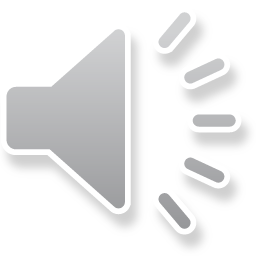 开头
Câu 4: Những nơi mưa nhiều ở Châu Phi có cảnh quan chủ yếu là gì?
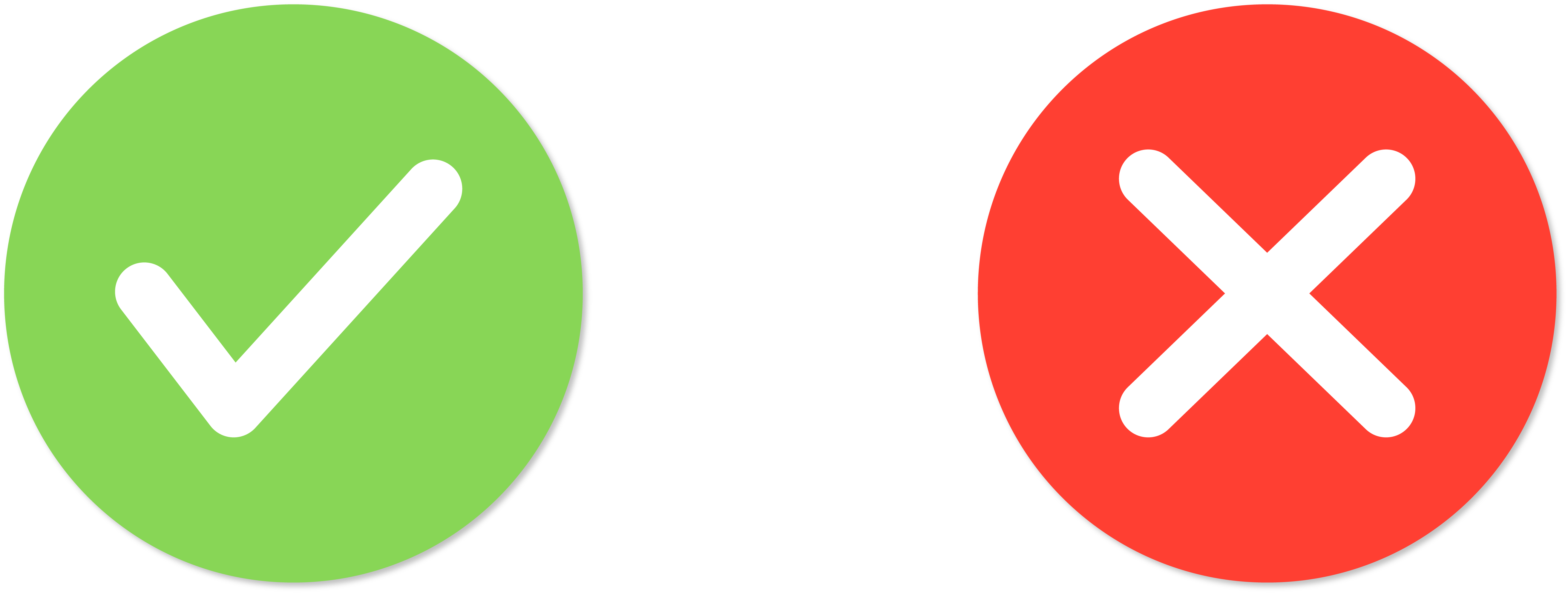 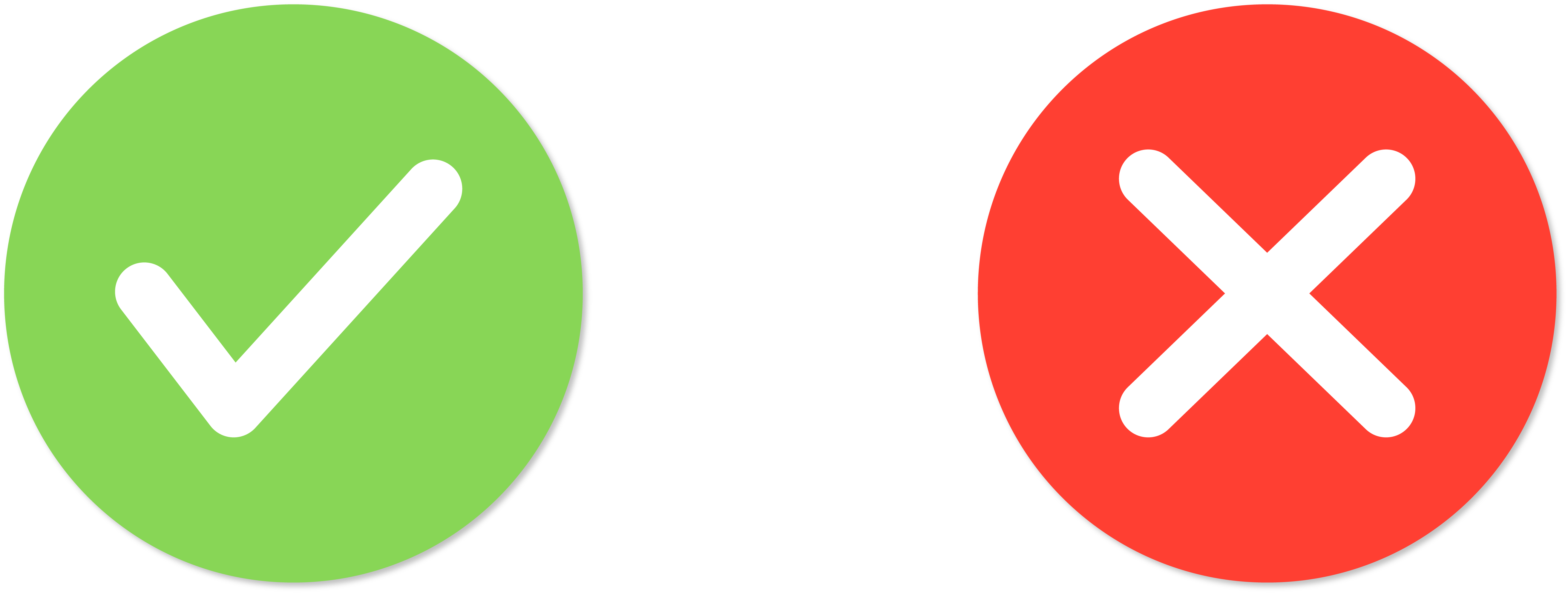 Rừng rậm nhiệt đới
Rừng thưa
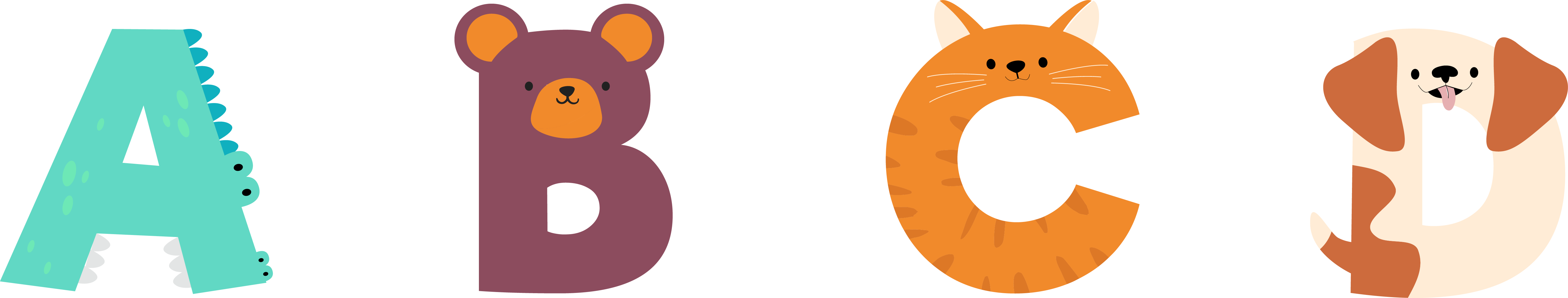 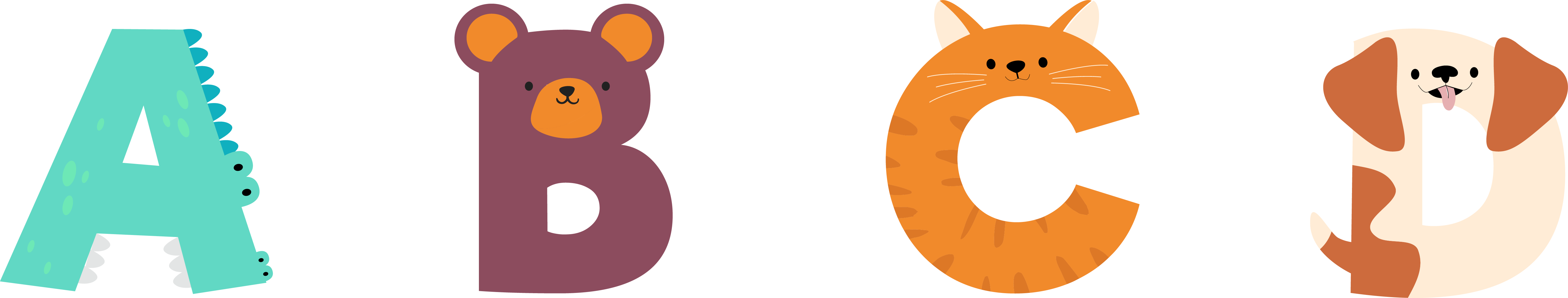 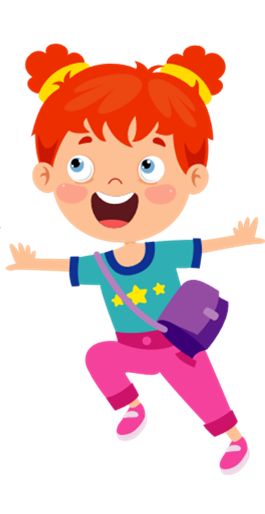 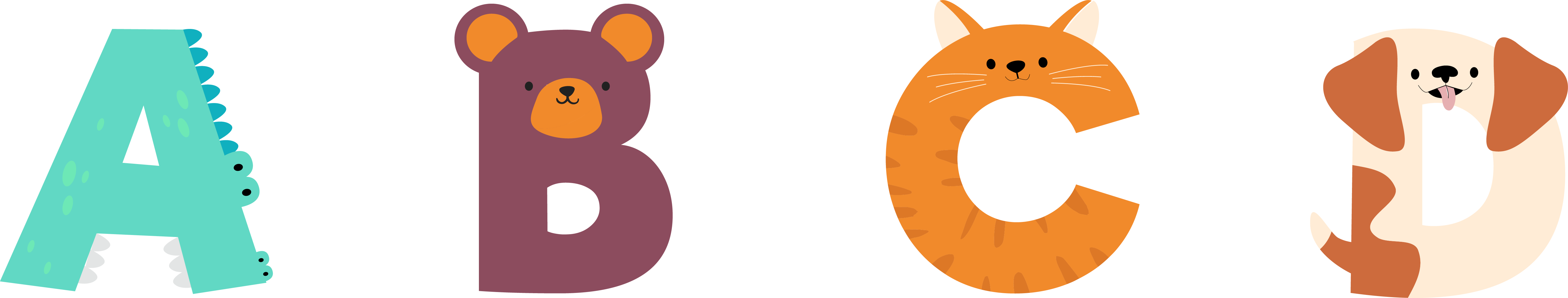 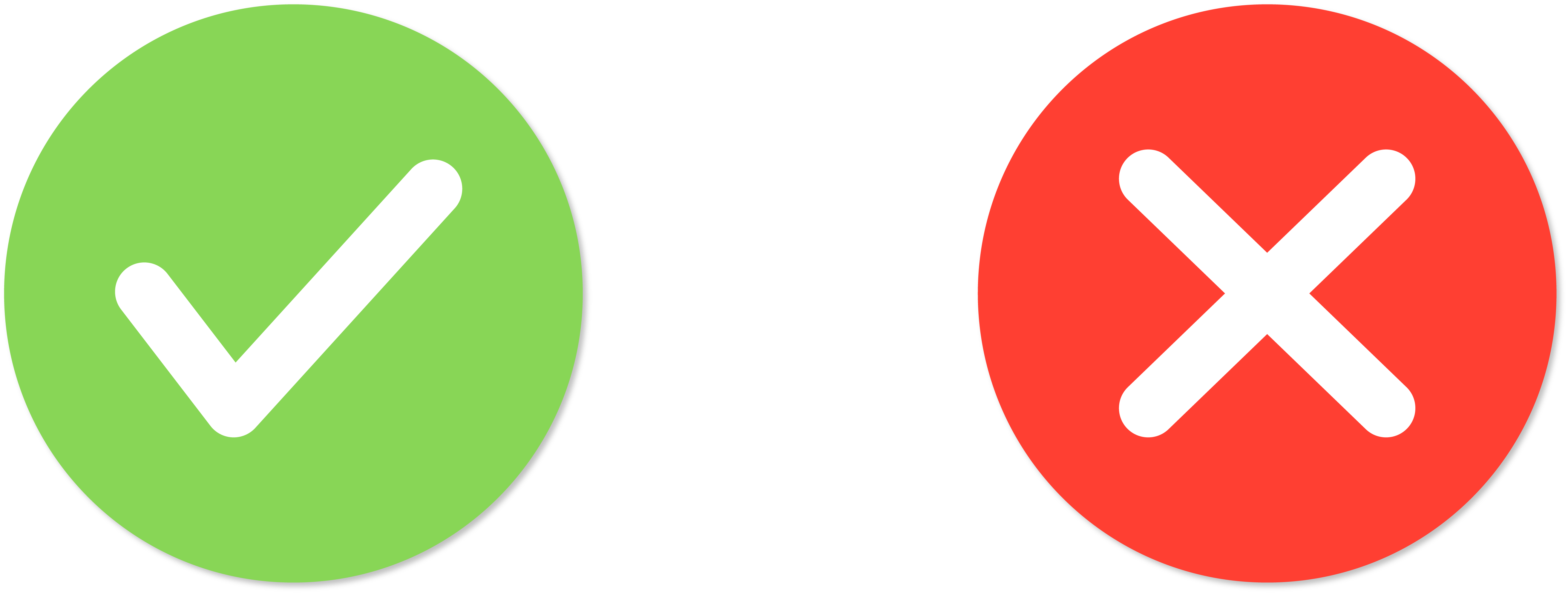 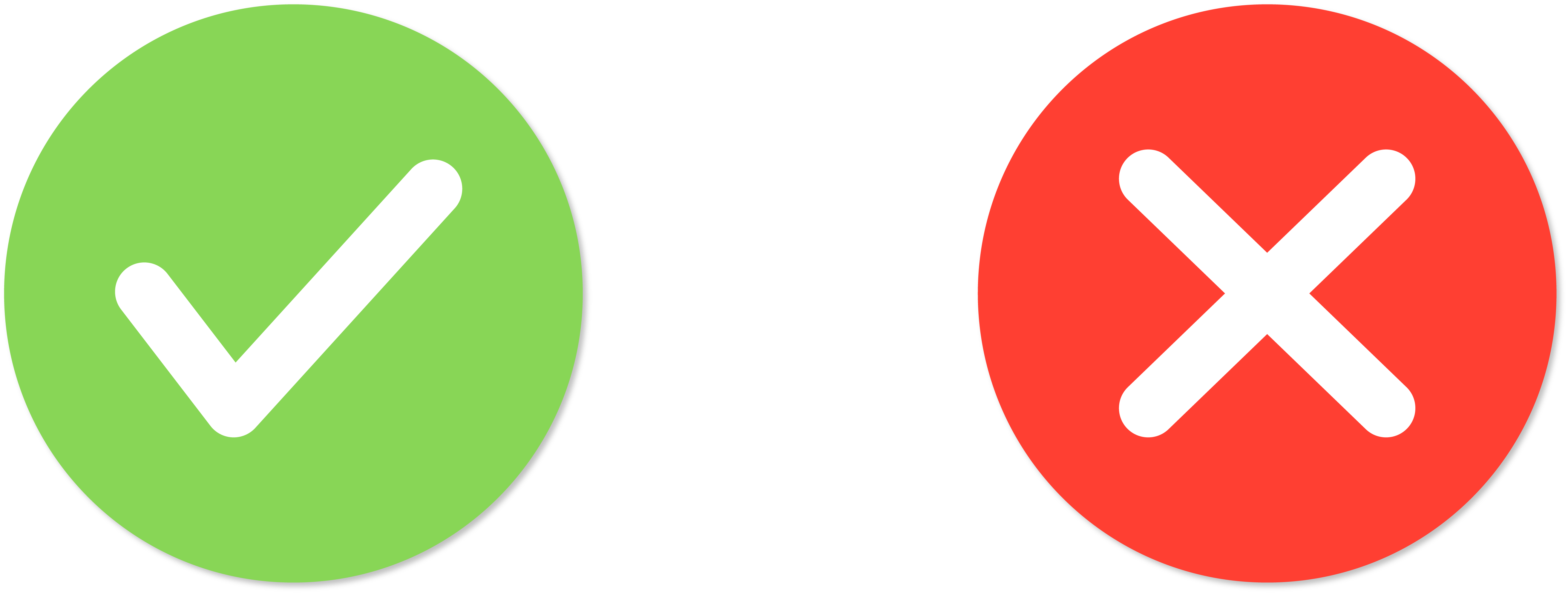 Xa van
Tất cả các ý trên
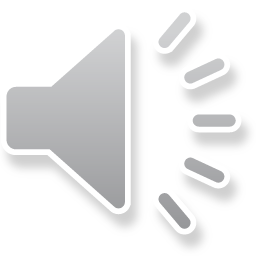 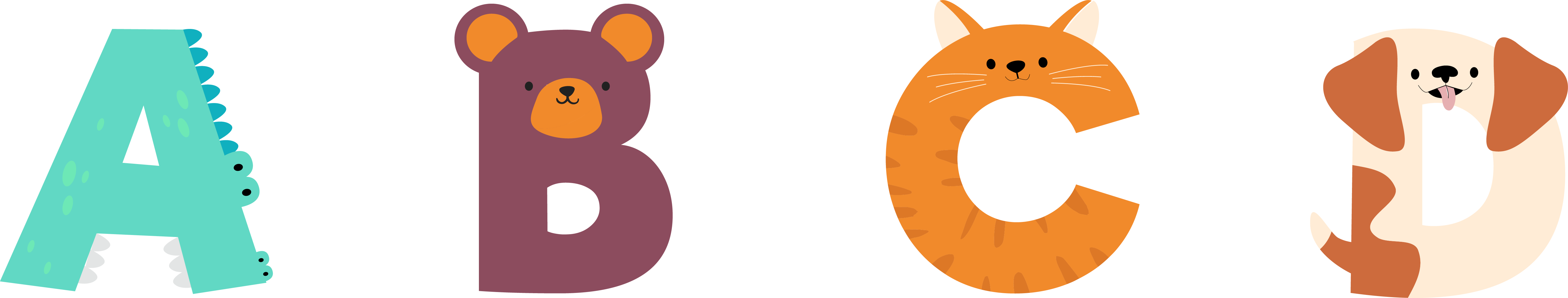 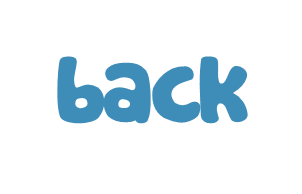 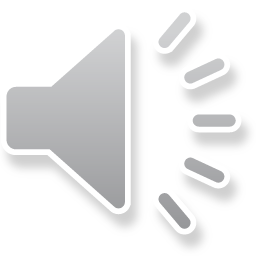 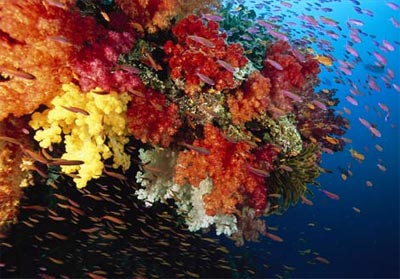 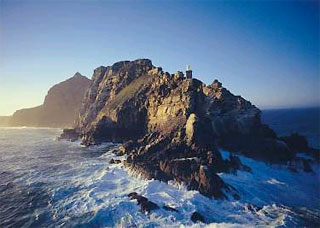 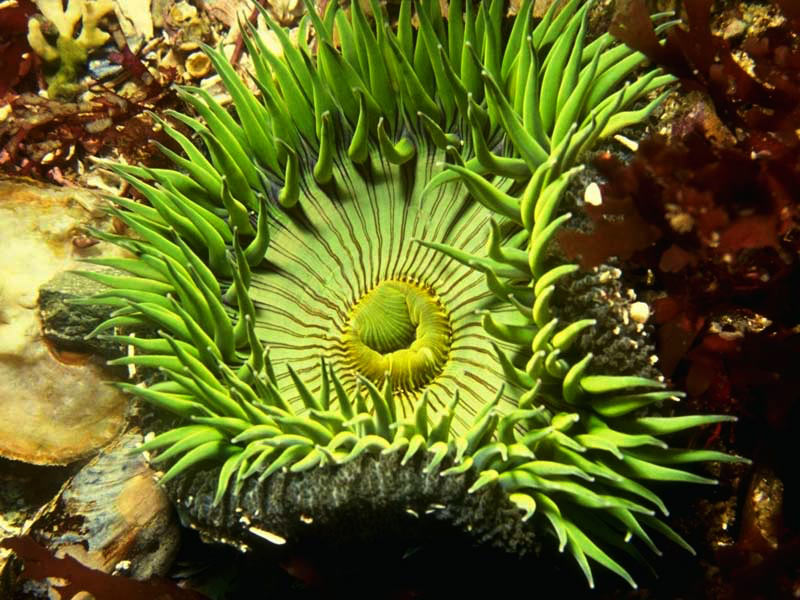 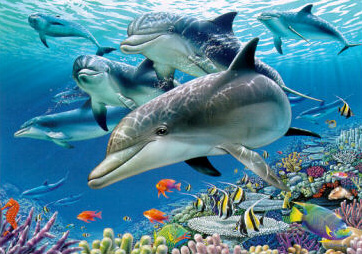 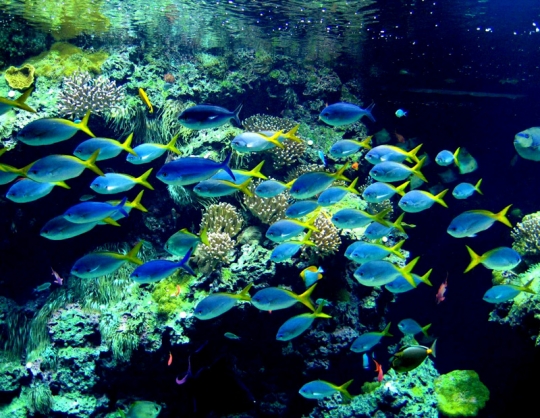 Yêu cầu cần đạt
01
Nhớ tên và xác định được vị trí các đại dương trên quả địa cầu và lược đồ.
02
Mô tả được một số đặc điểm của các đại dương.
03
Biết phân tích bảng số liệu và lược đồ, tìm một số đặc điểm nổi bật của các đại dương.
Vị trí của các đại dương
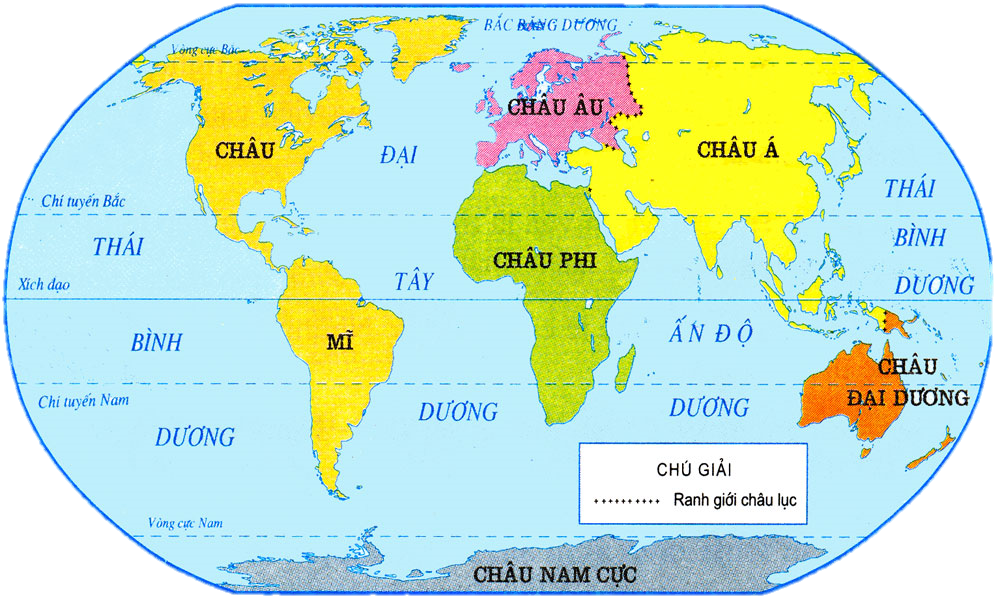 Lược đồ các châu lục và đại dương
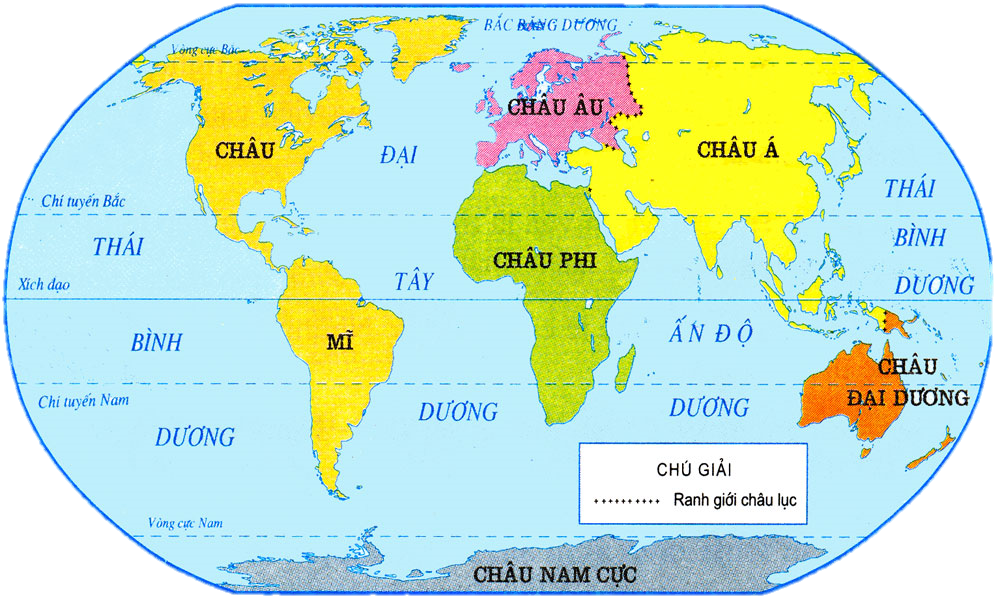 NAM ĐẠI DƯƠNG
Lược đồ các châu lục và đại dương
Xác định vị trí tiếp giáp của các đại dương với các châu lục và đại dương trên thế giới.
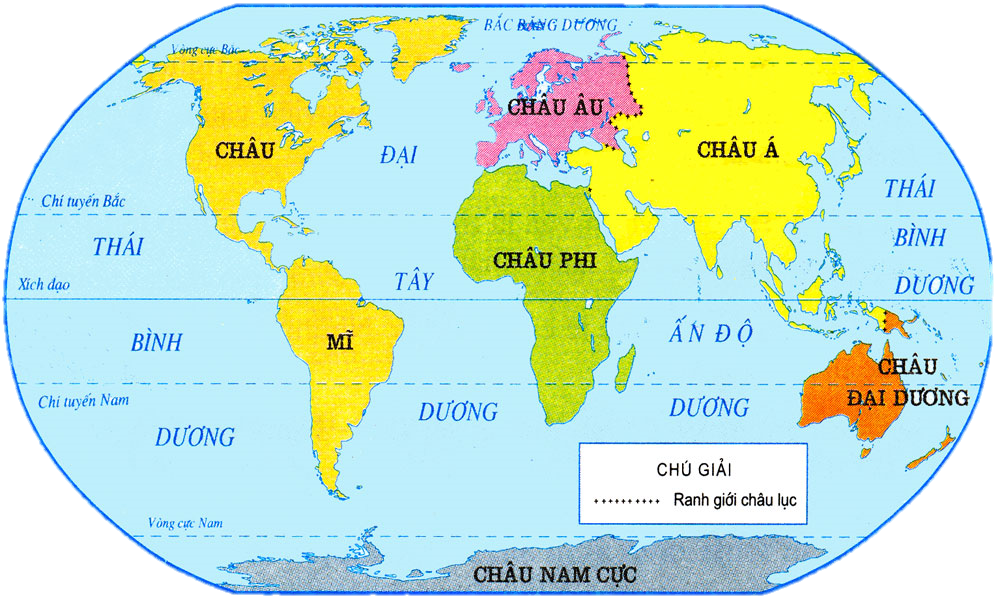 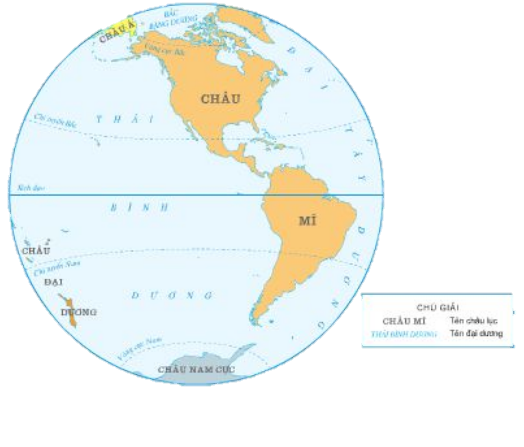 Hình 1: Bán cầu Tây
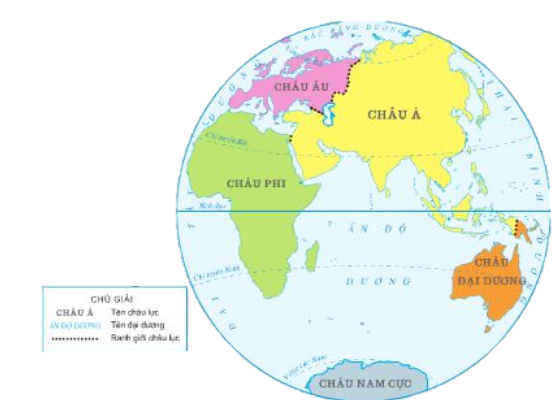 NAM ĐẠI DƯƠNG
Lược đồ các châu lục và đại dương
Thảo luận nhóm 
Thời gian: 5 phút
Hình 2: Bán cầu Đông
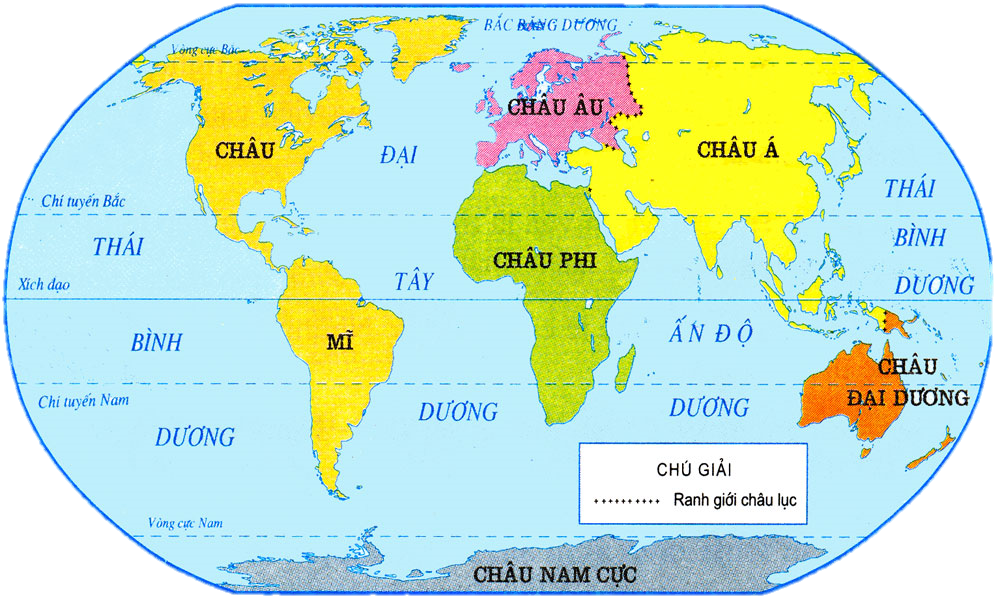 NAM ĐẠI DƯƠNG
Lược đồ các châu lục và đại dương
Một  số  đặc  điểm 
của  các  đại  dương
Bảng số liệu về các đại dương
CHIA SẺVỀ ĐẶC ĐIỂM CỦA CÁC ĐẠI DƯƠNG
Bảng số liệu về các đại dương
Liên hệ
Cần làm gì để bảo vệ môi trường biển?
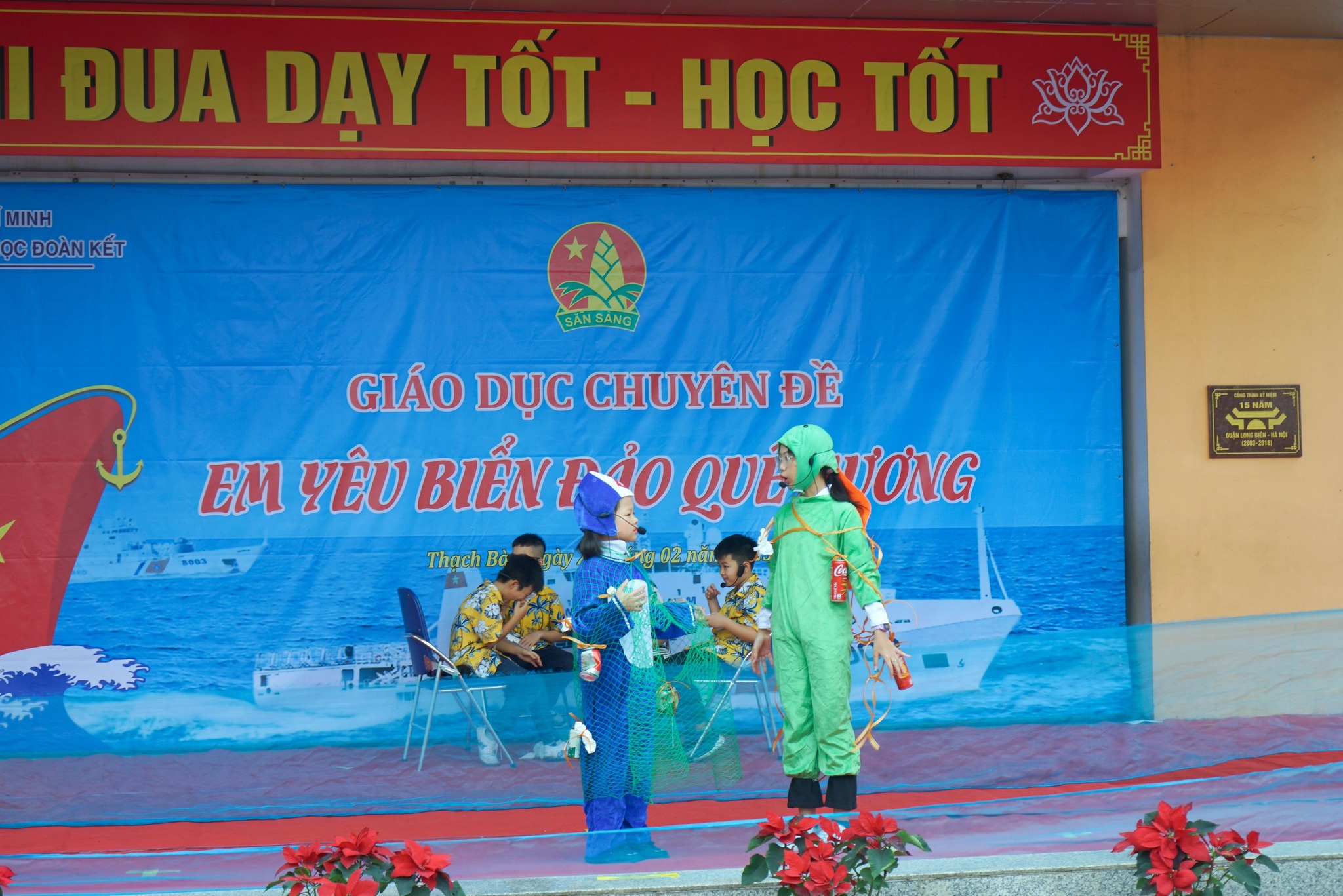 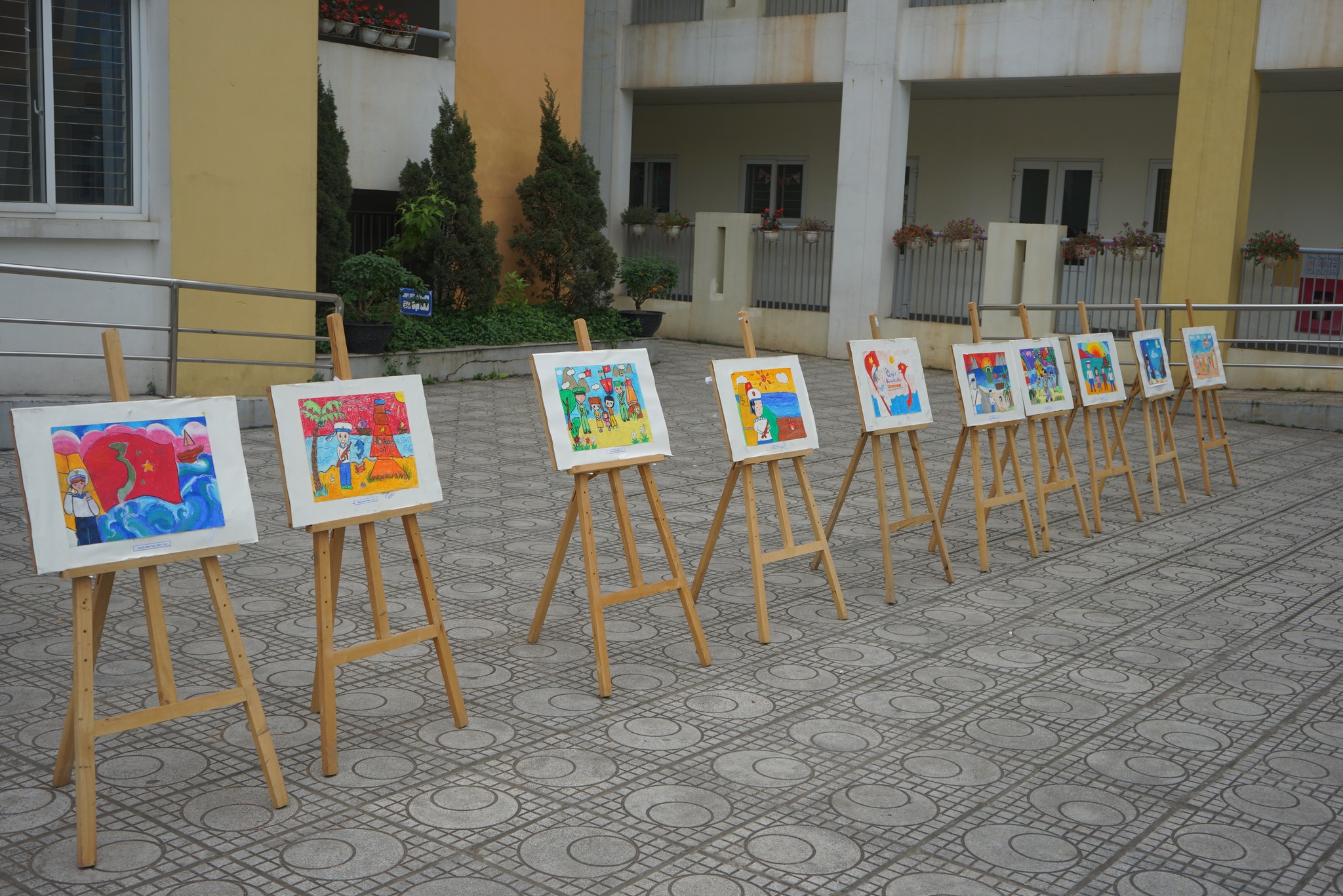 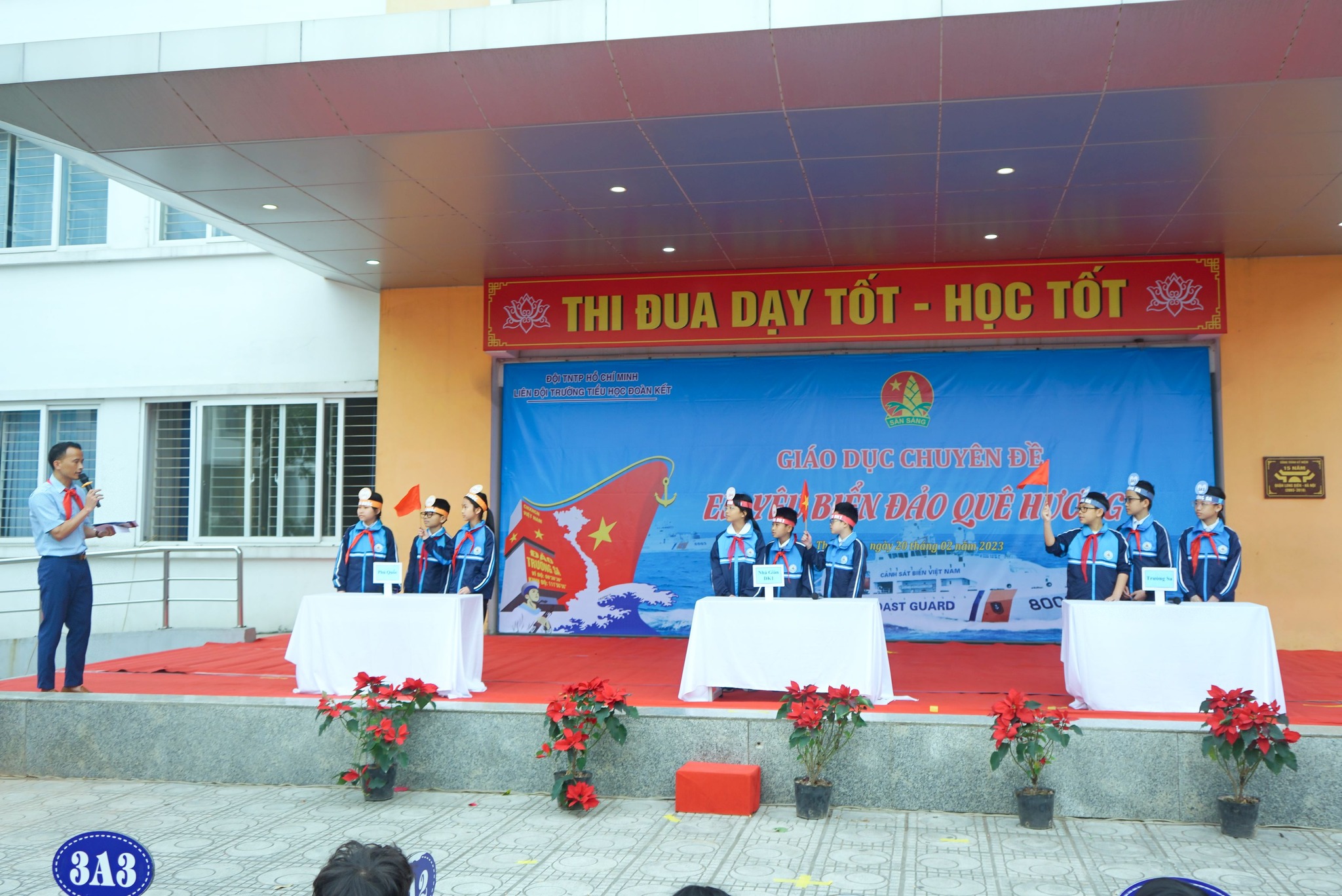 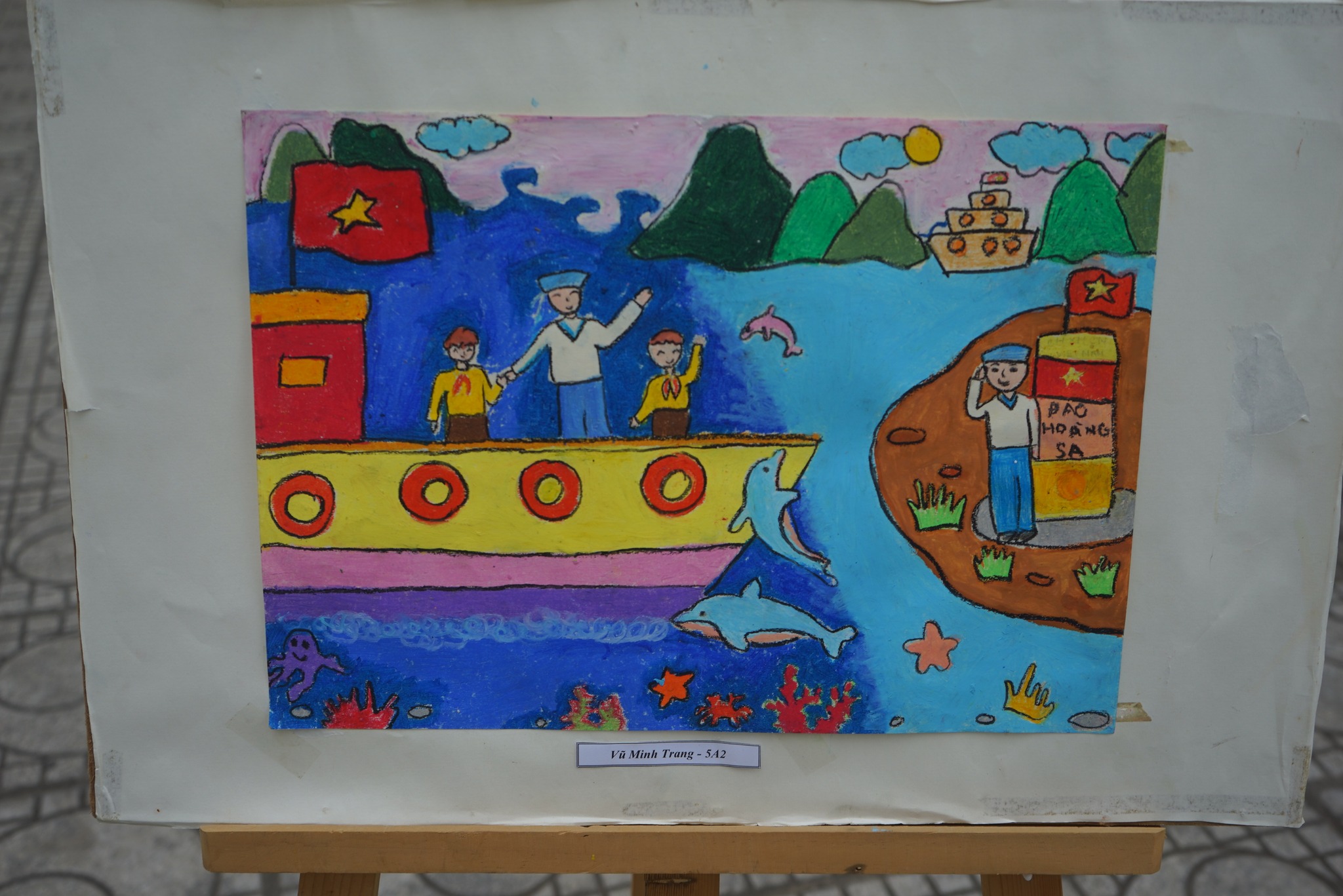 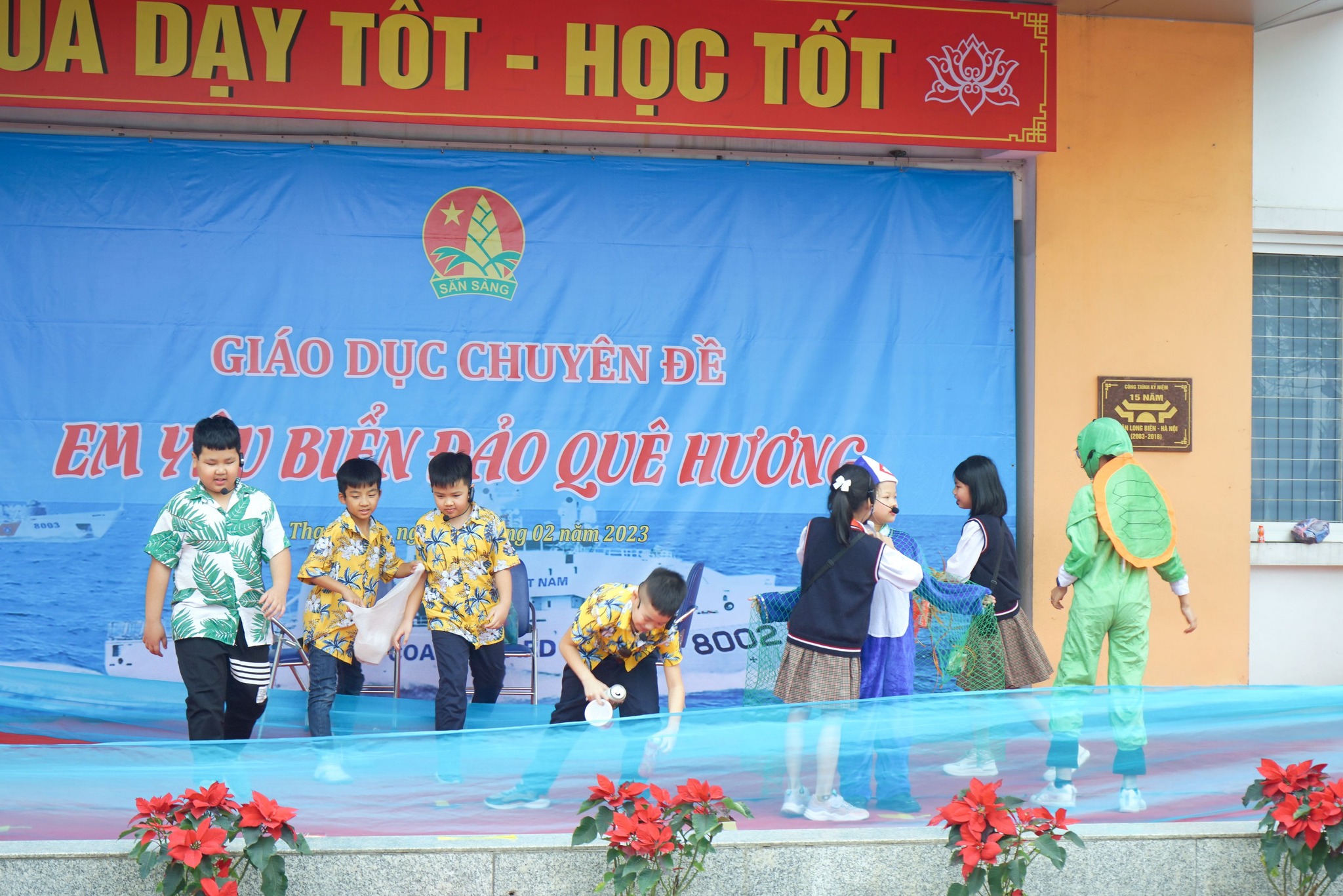 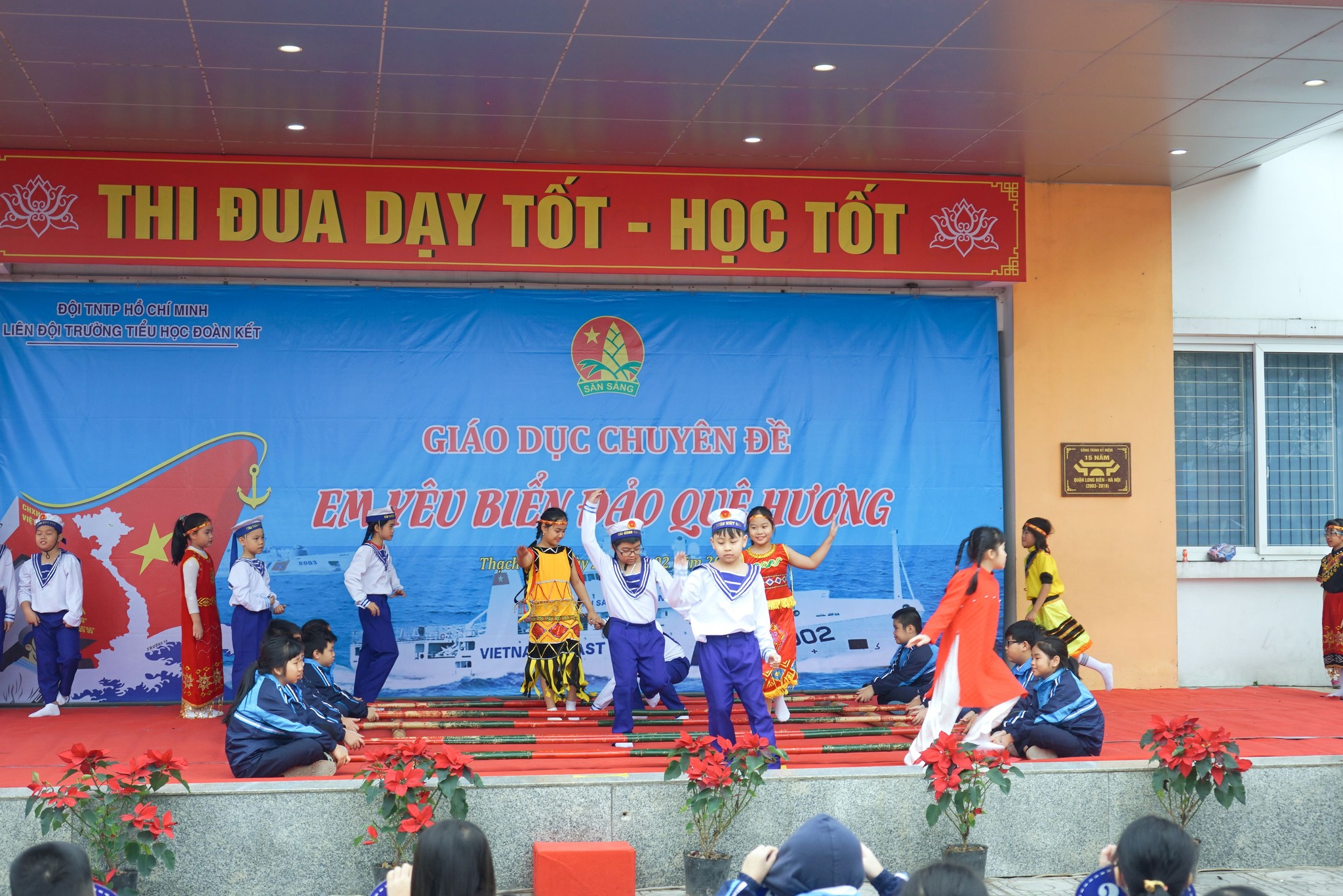 Kết luận
Trên Trái Đất có 5 đại dương đó là: Thái Bình Dương, Đại Tây Dương, Ấn Độ Dương và Bắc Băng Dương, Nam Đại Dương.
Thái Bình Dương là đại dương có diện tích và độ sâu trung bình lớn nhất.
Dặn dò
- Xem lại kiến thức bài học.
- Chuẩn bị bài tiếp theo.
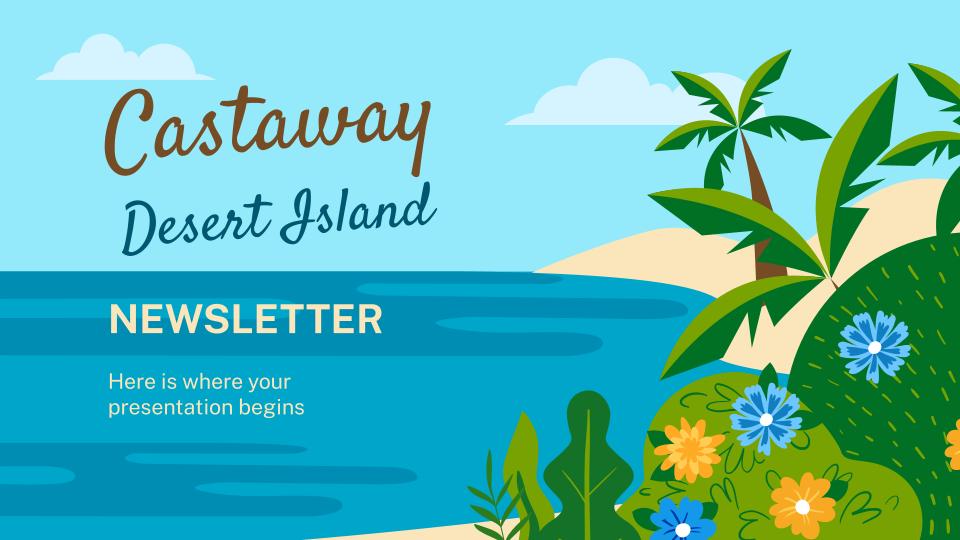 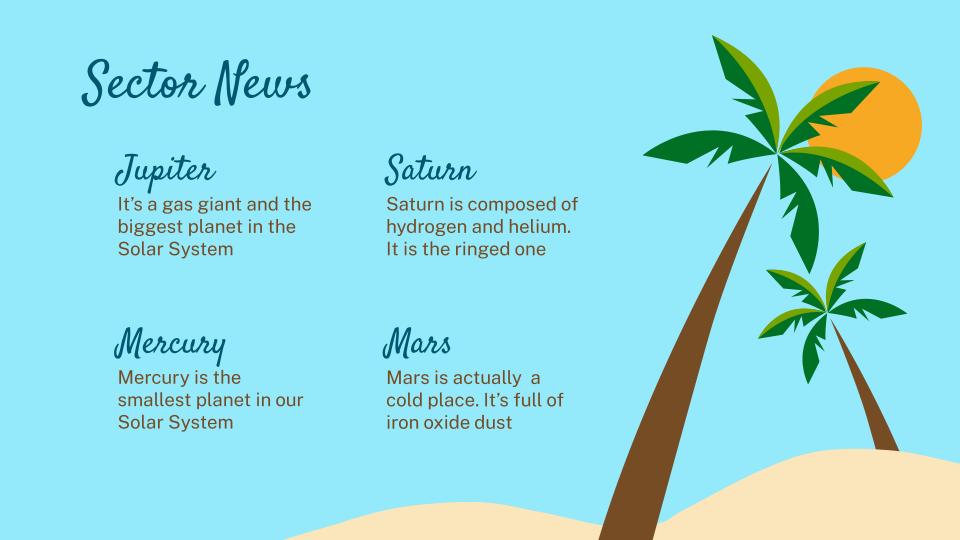 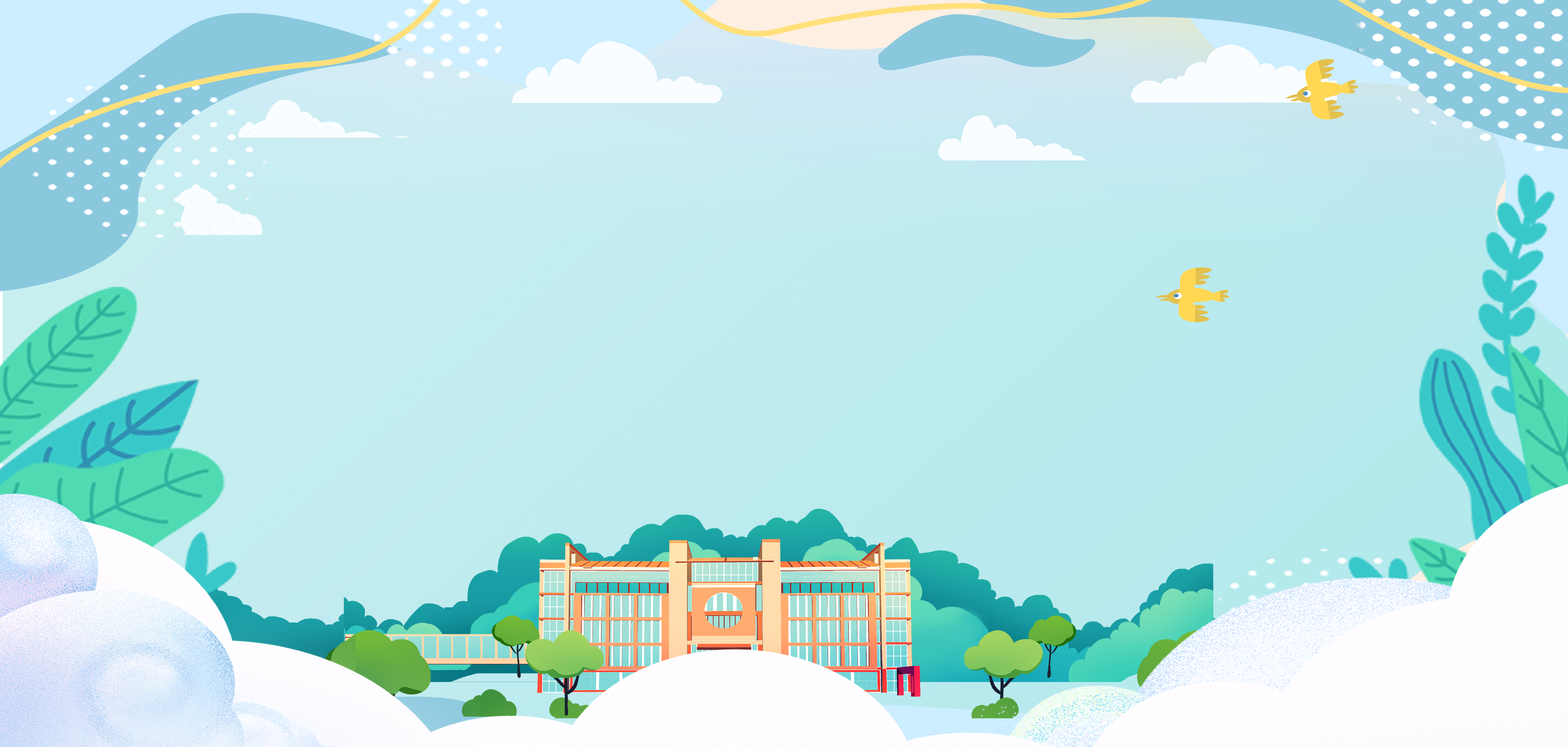 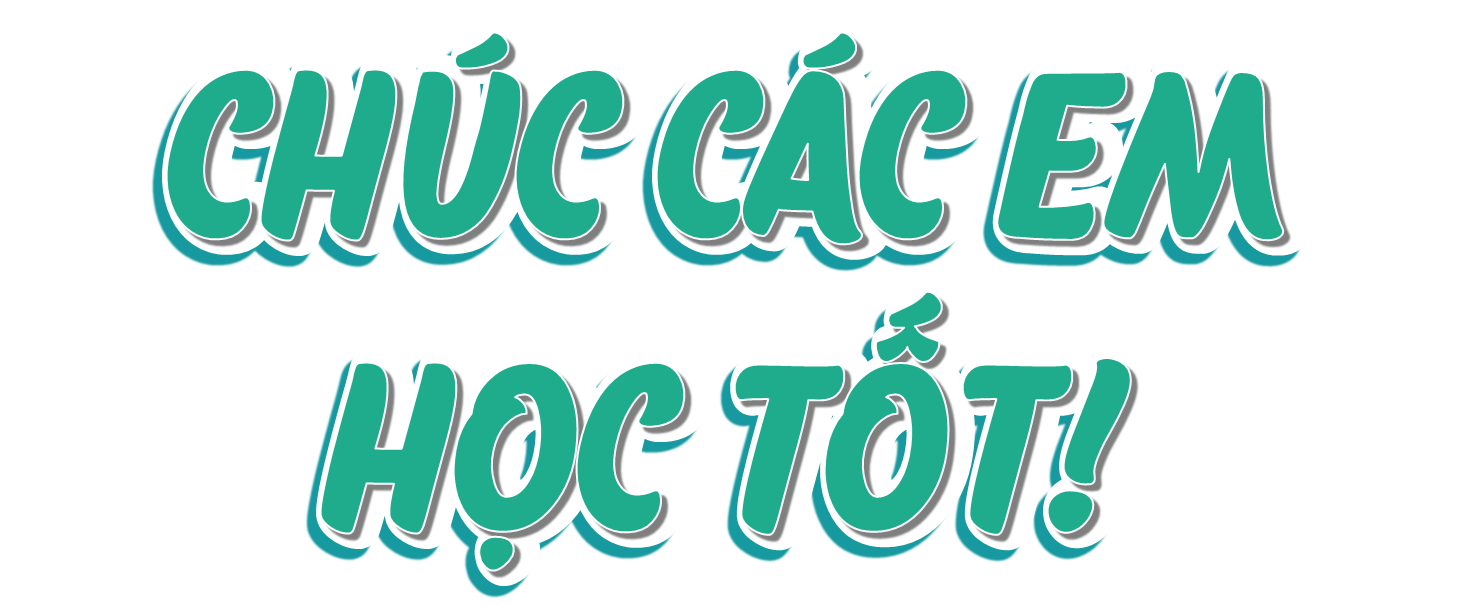 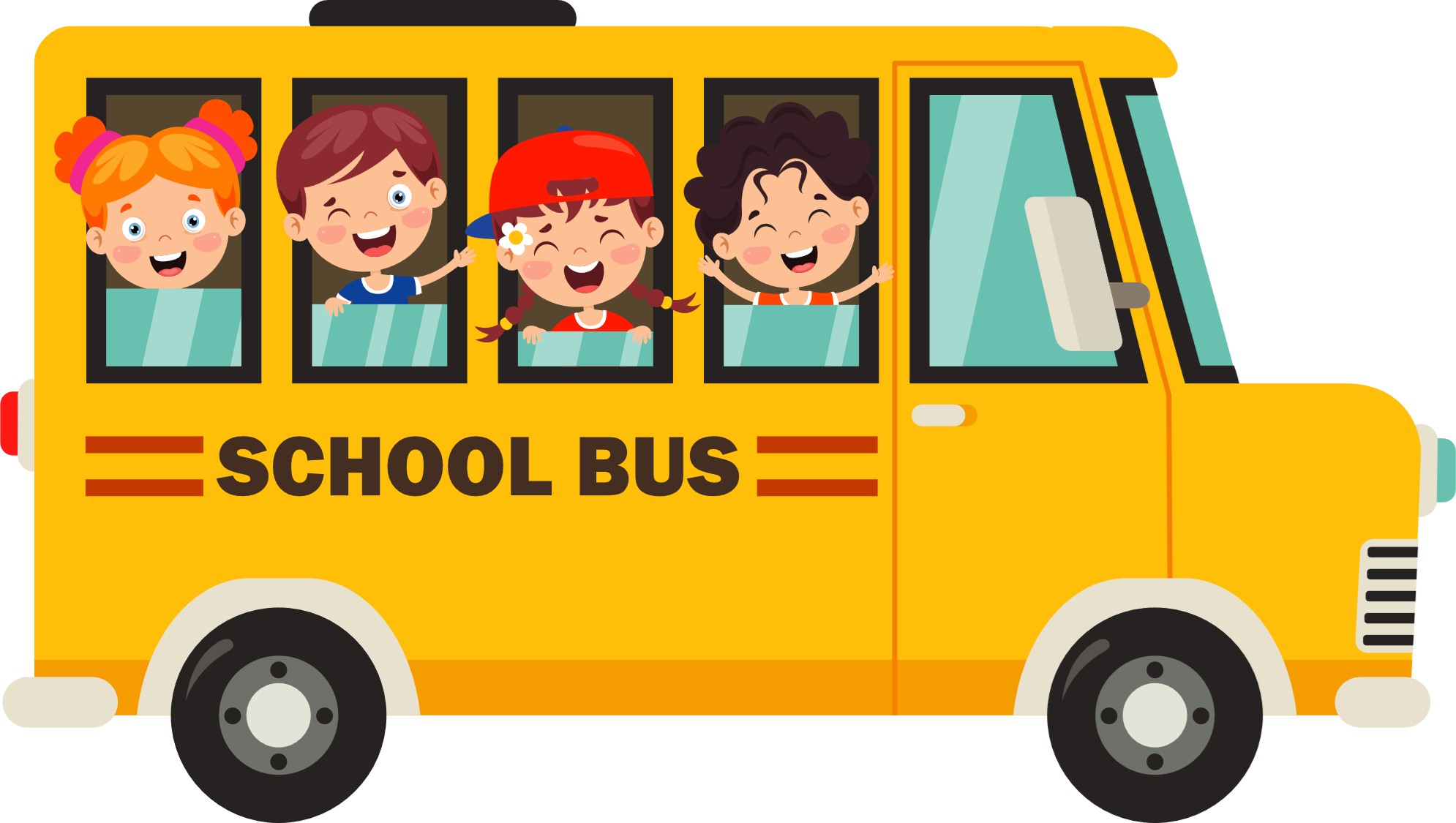